在饭馆儿
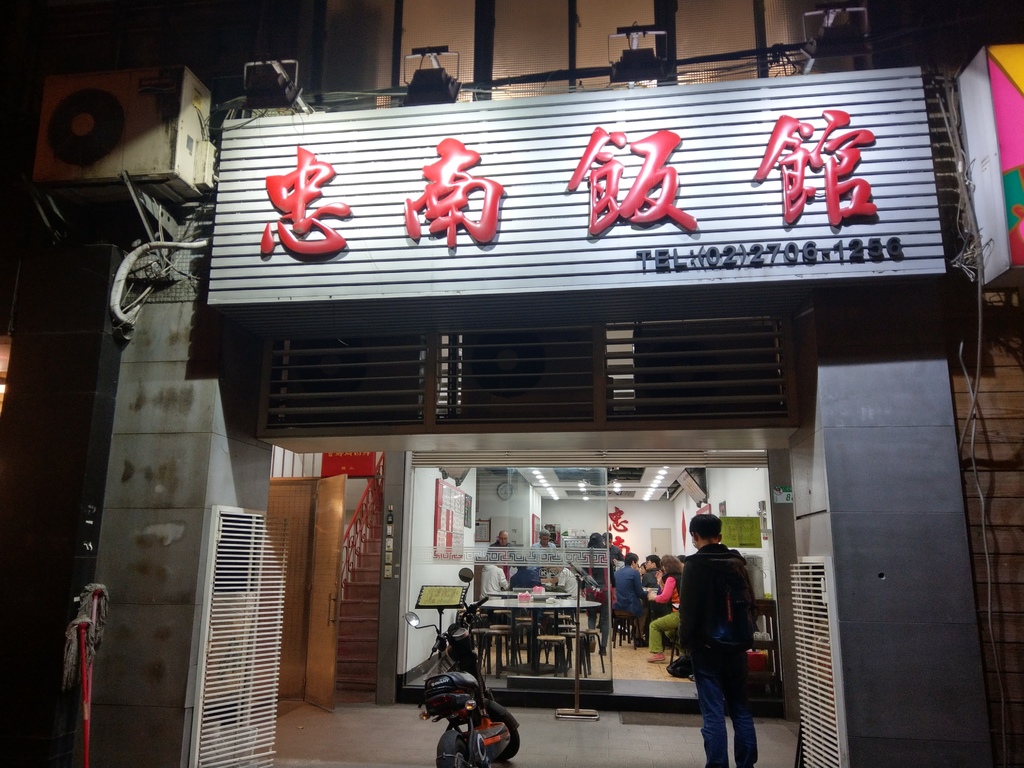 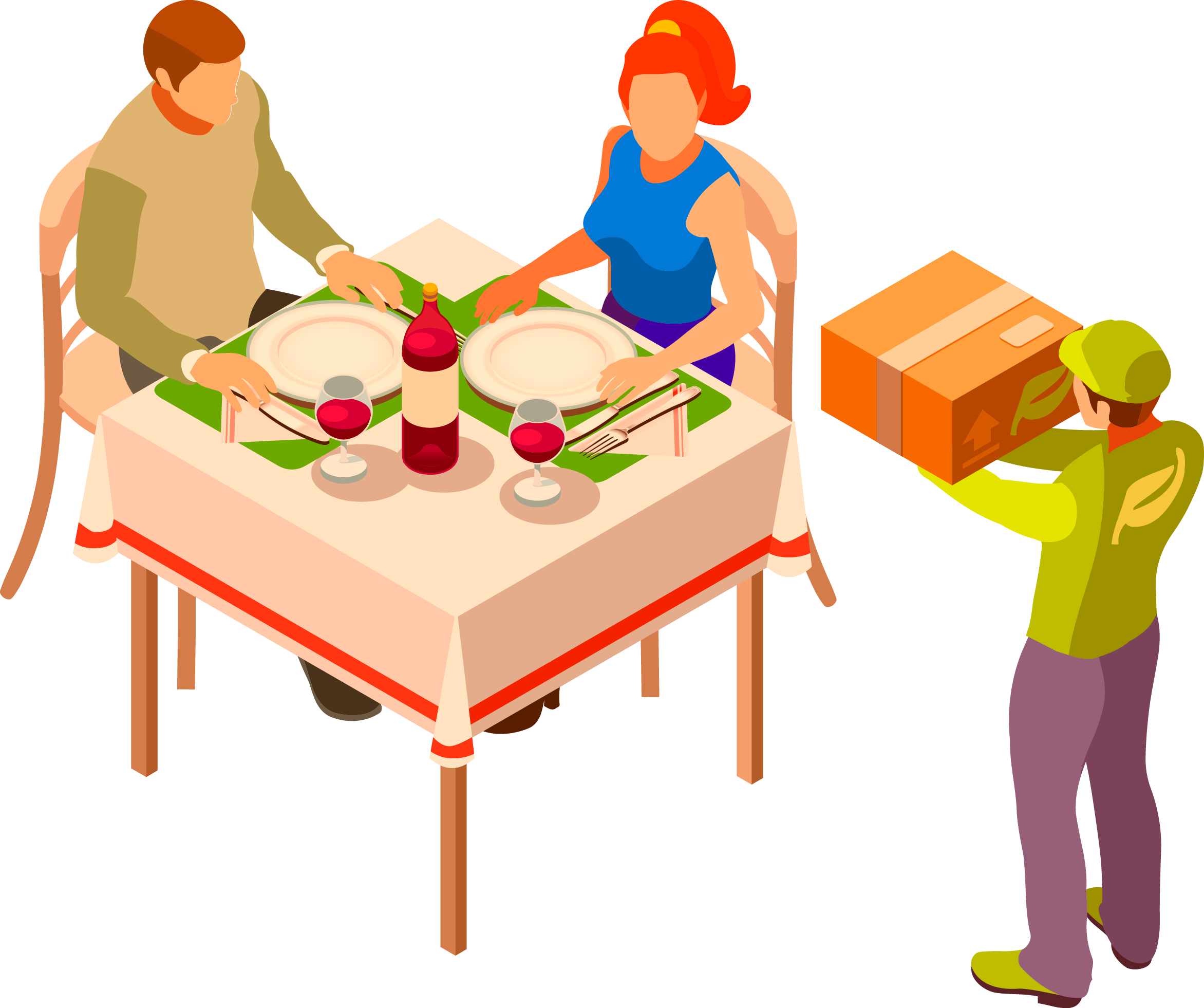 郑学懿
叫(菜)
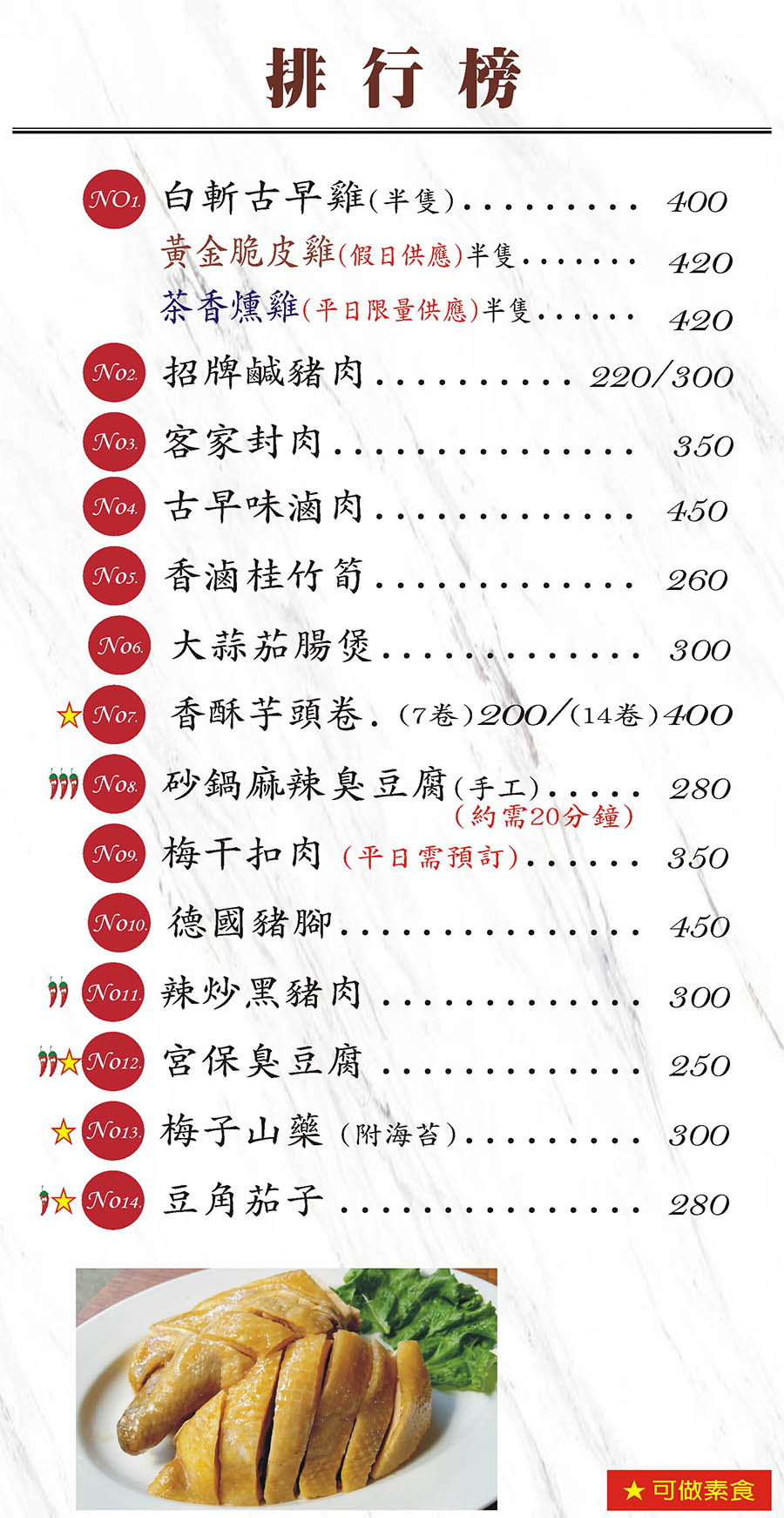 点
菜單
菜单
càidān
diǎn
jiào(cài)
服务员
fúwùyuán
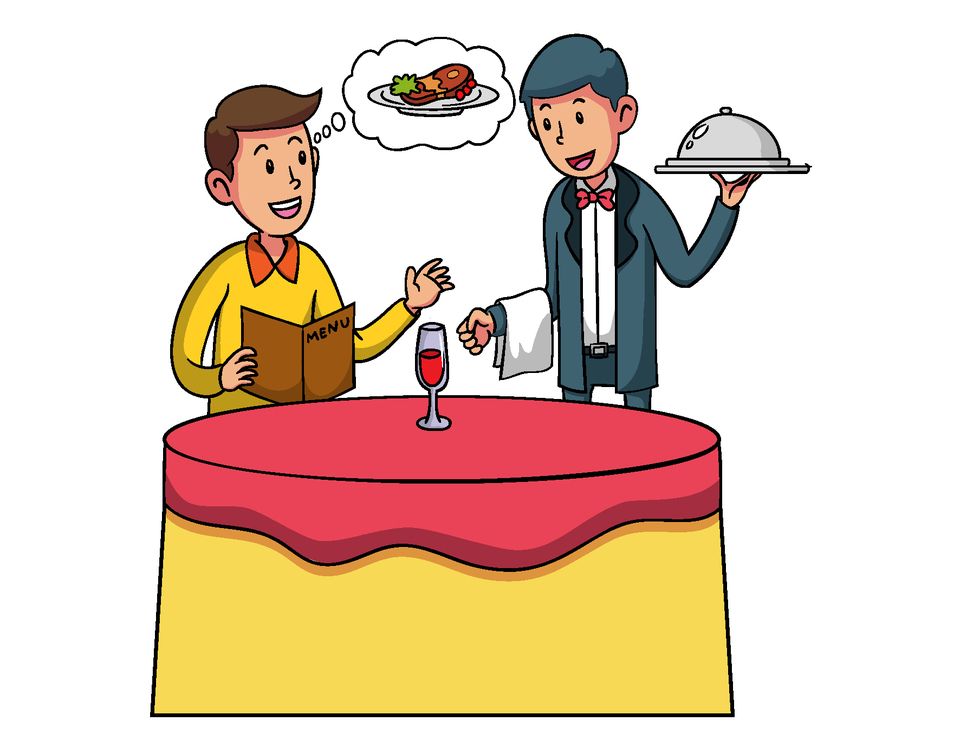 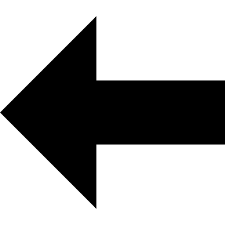 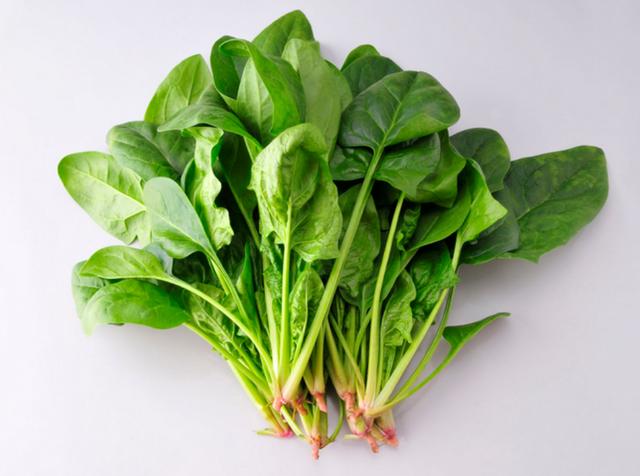 清蒸鱼
qīngzhēng yú
芥兰菜
jièlán cài
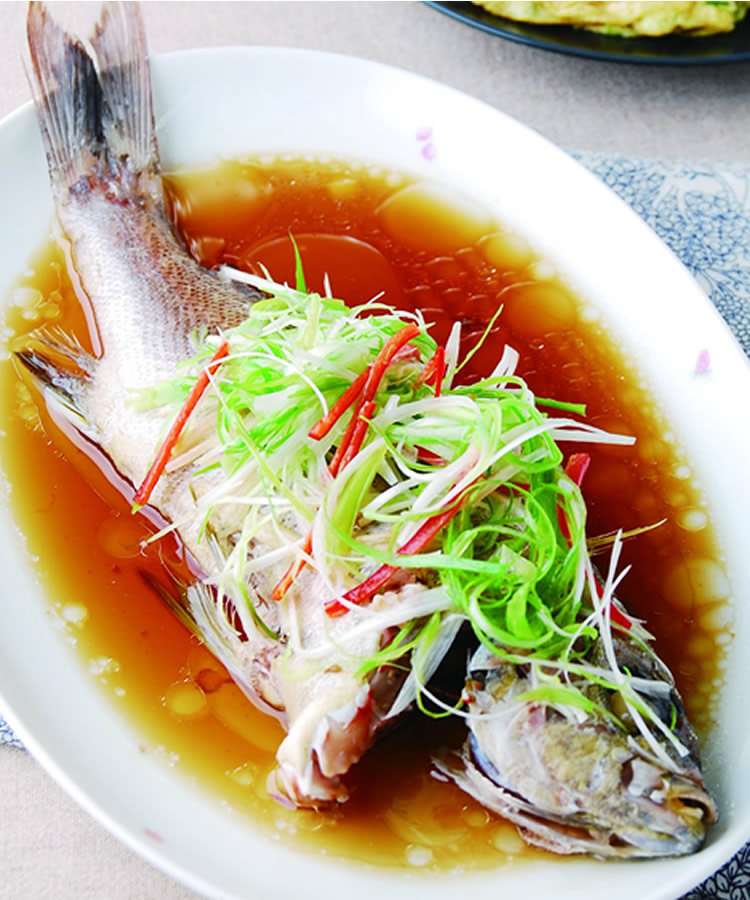 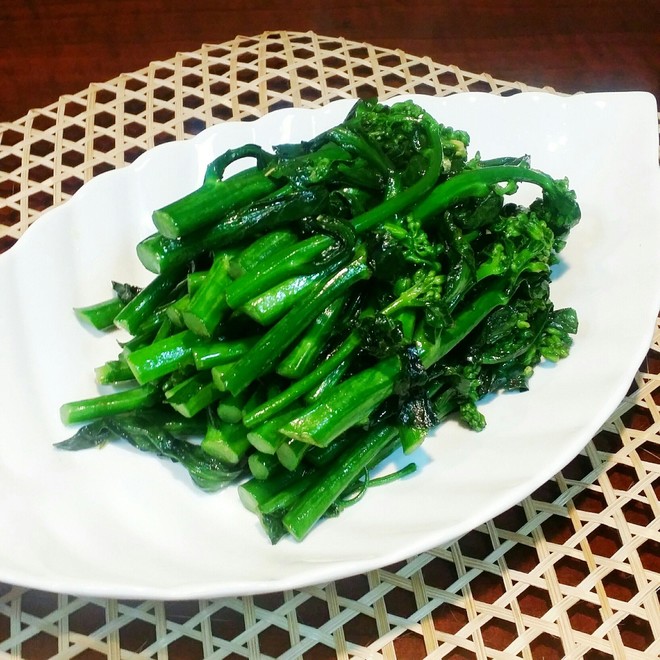 špenát
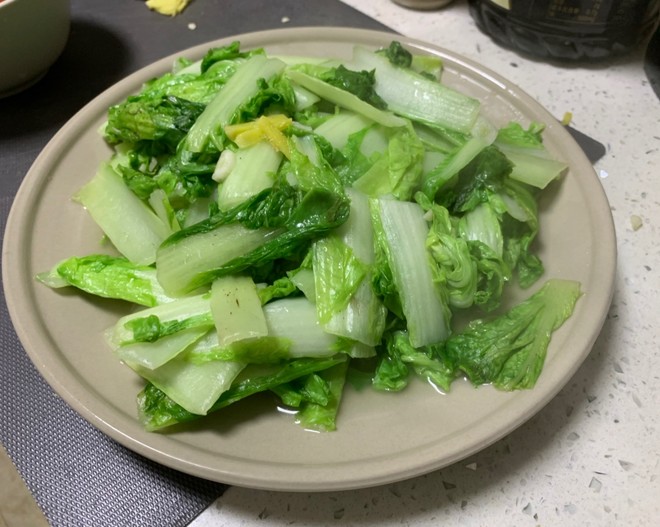 小白菜
xiǎobáicài
菠菜
bōcài
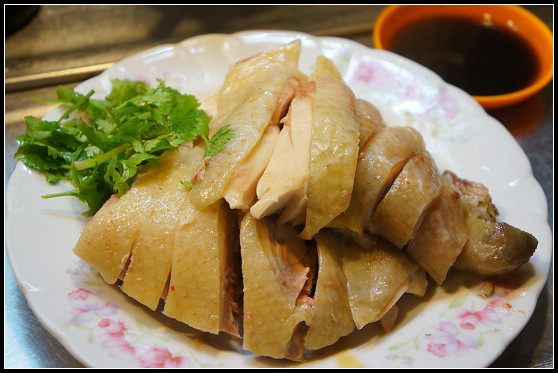 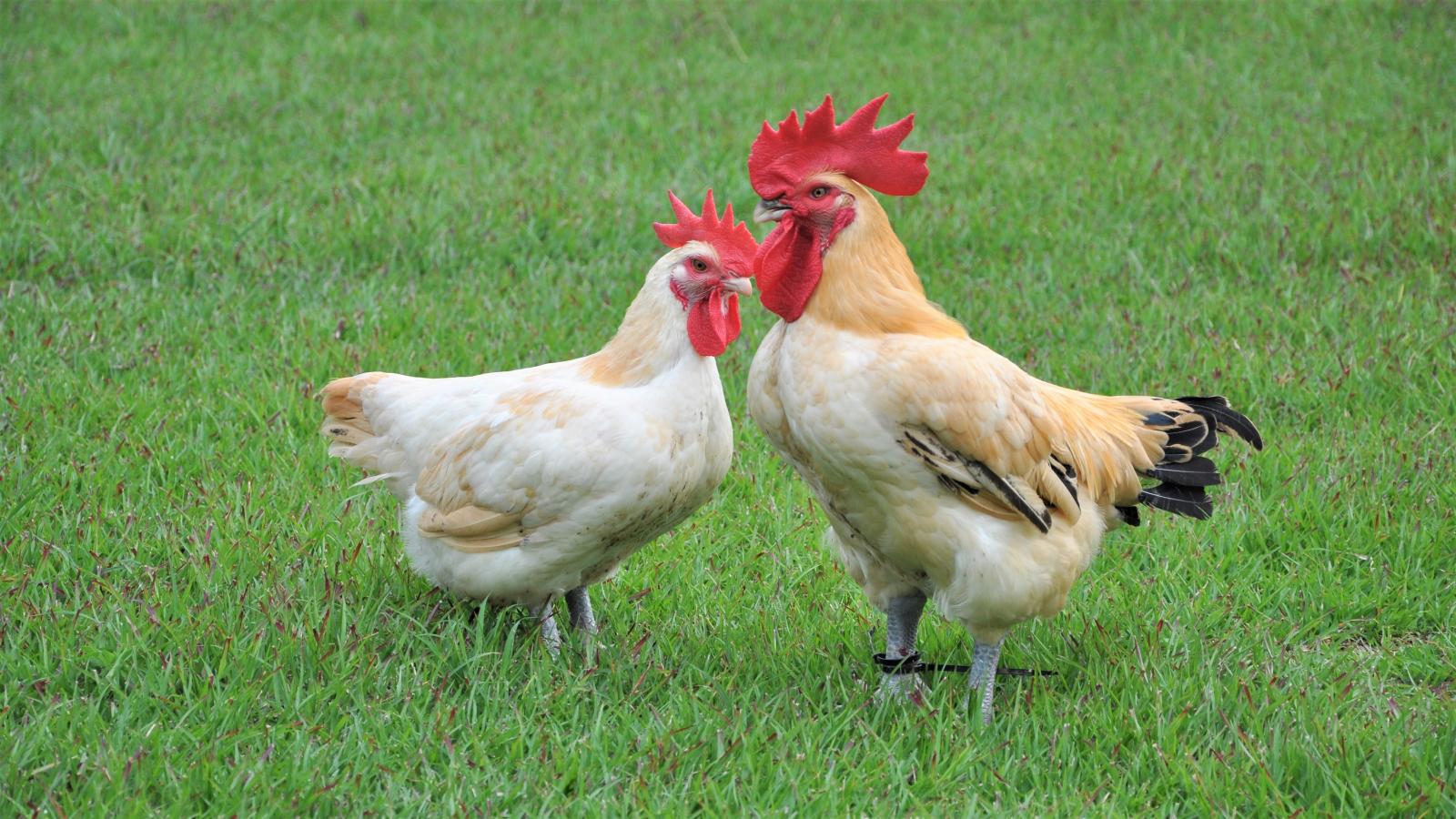 鸡
jī
鸡肉
jīròu
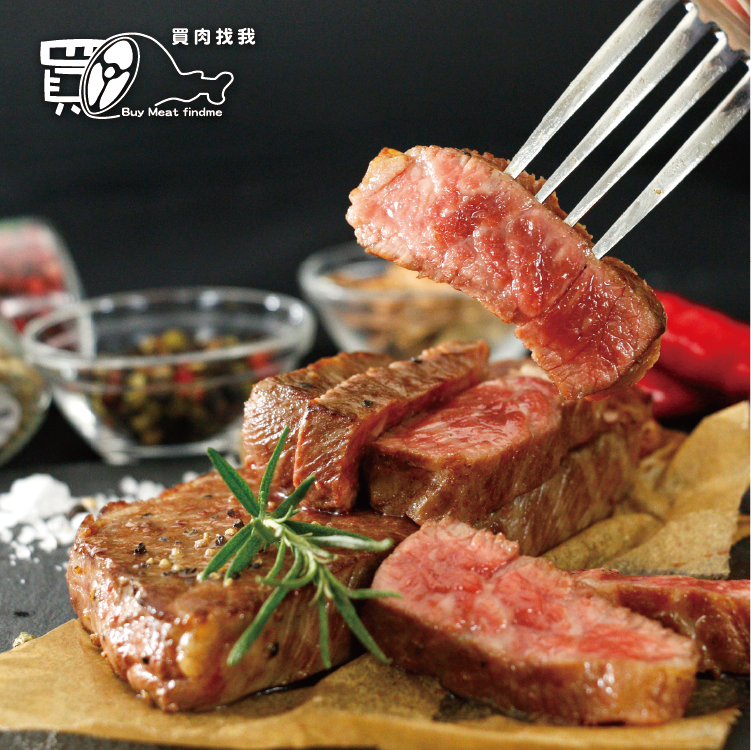 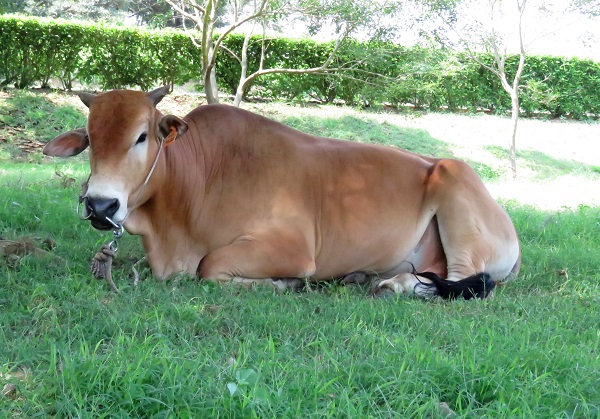 牛
牛肉
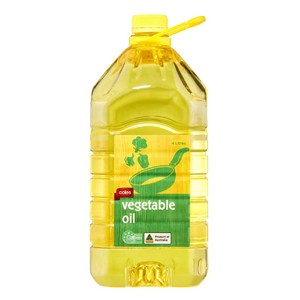 盐
yán
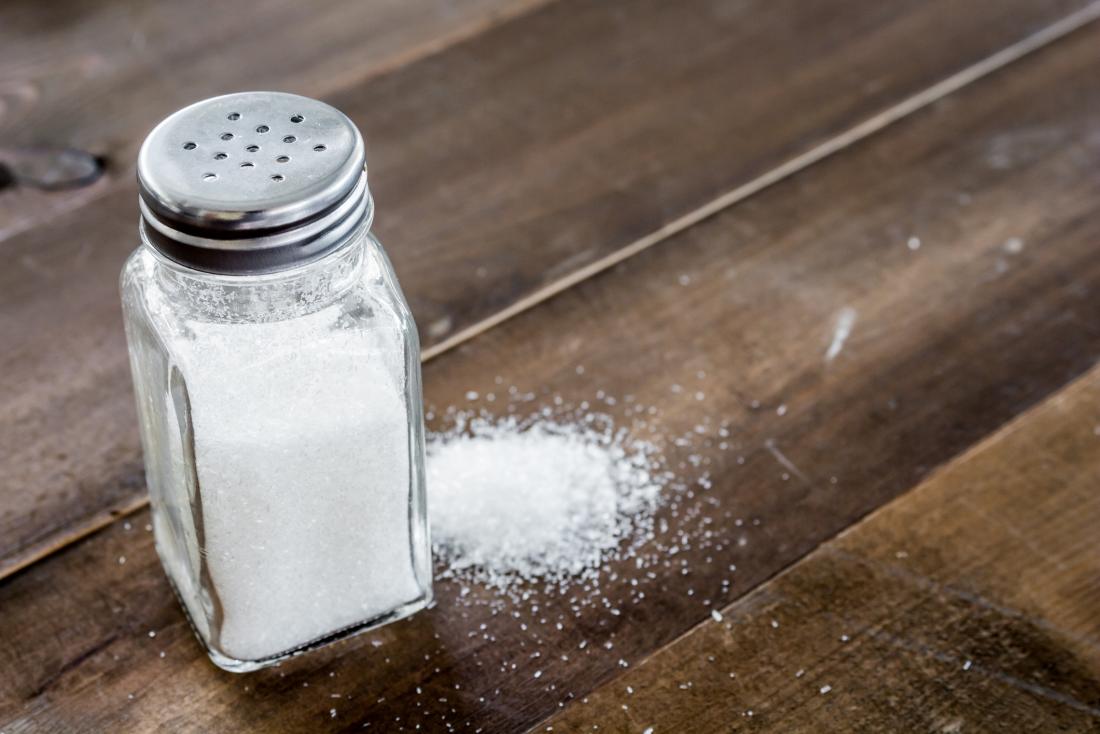 咸
xián
油
yóu
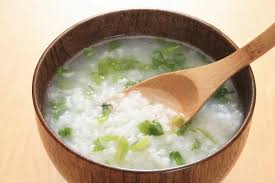 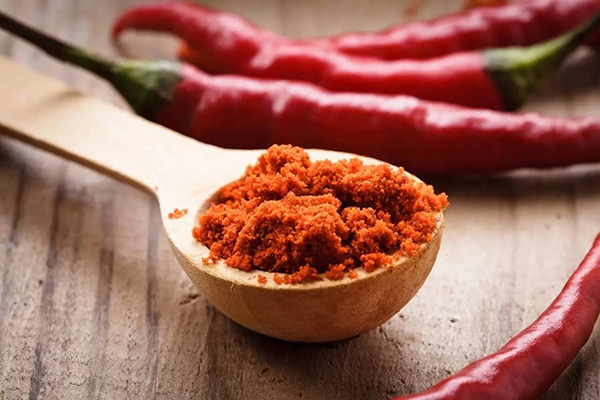 辣
là
清淡
qīngdàn
酸
suān
甜
tián
苦
kǔ
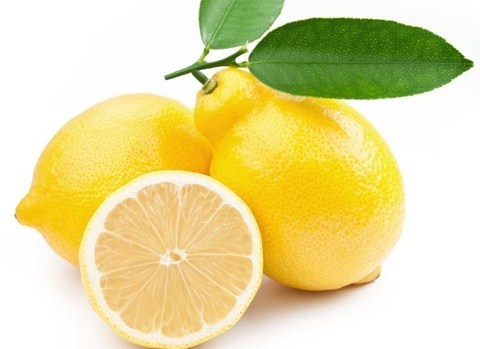 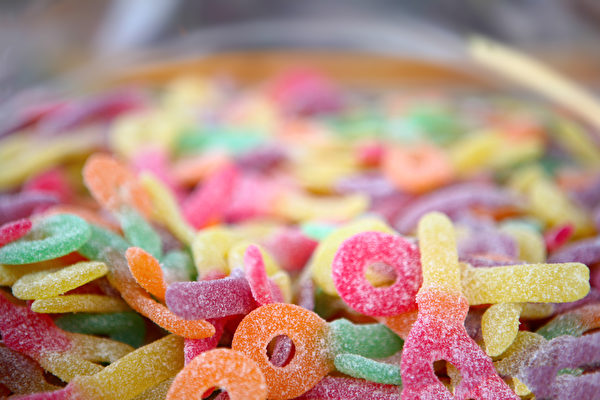 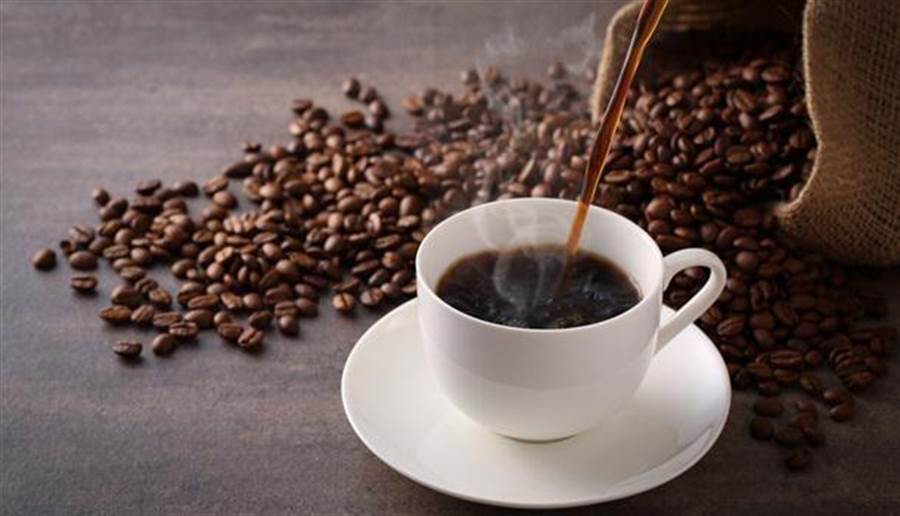 口味
kǒuwèi
味道
wèidào
辣
là
清淡
qīngdàn
咸
xián
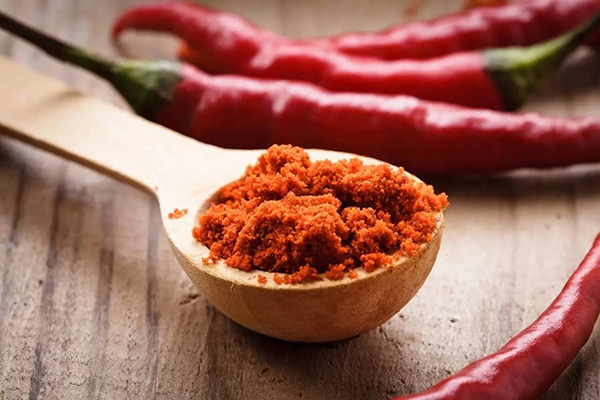 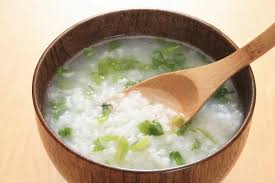 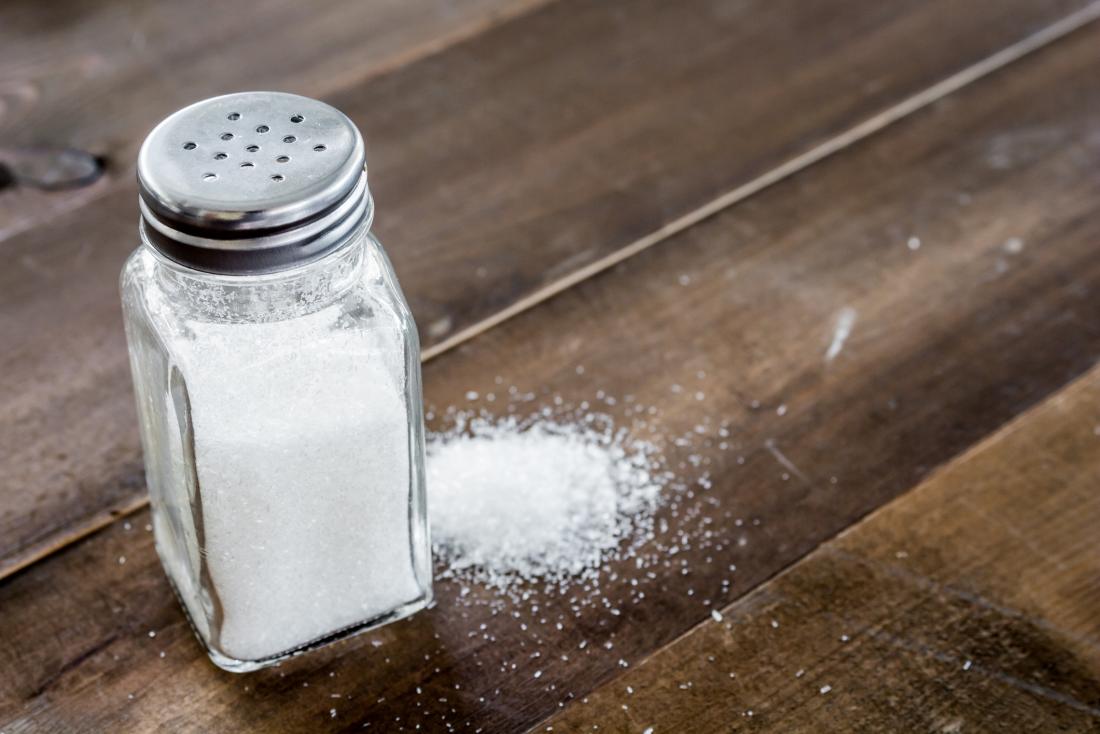 味道
wèidào
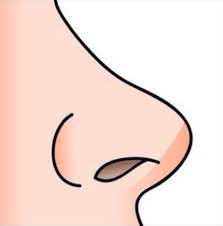 牛肉面的味道怎么样？
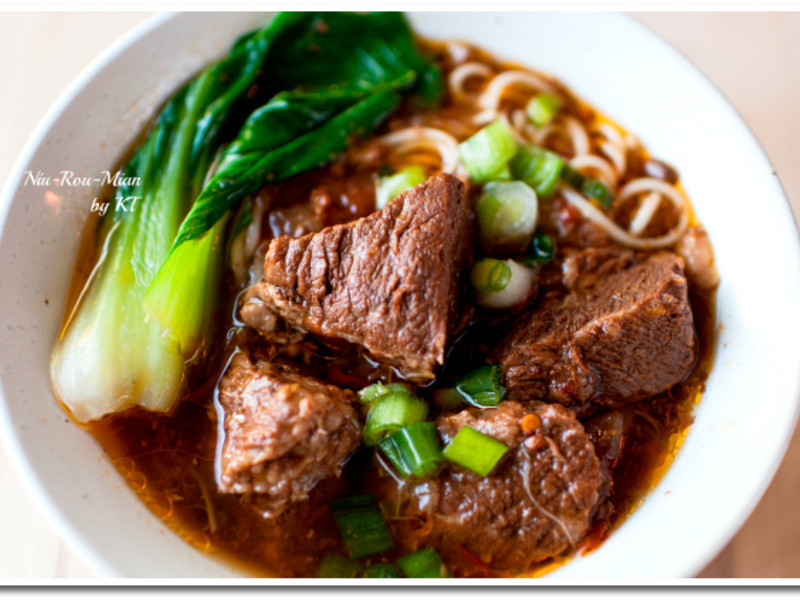 香
xiāng
牛肉面的味道很香。
我喜欢酸的味道，像是西红柿。
你喜欢什么味道？
xīhóngshì
番茄
fānqié
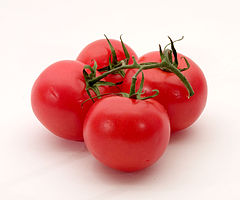 Decide the flavor you want
一个清蒸鱼，清淡一点儿，别太咸，别太油，少放味精。
Light in flavor
Less salt
Less oil
Less MSG
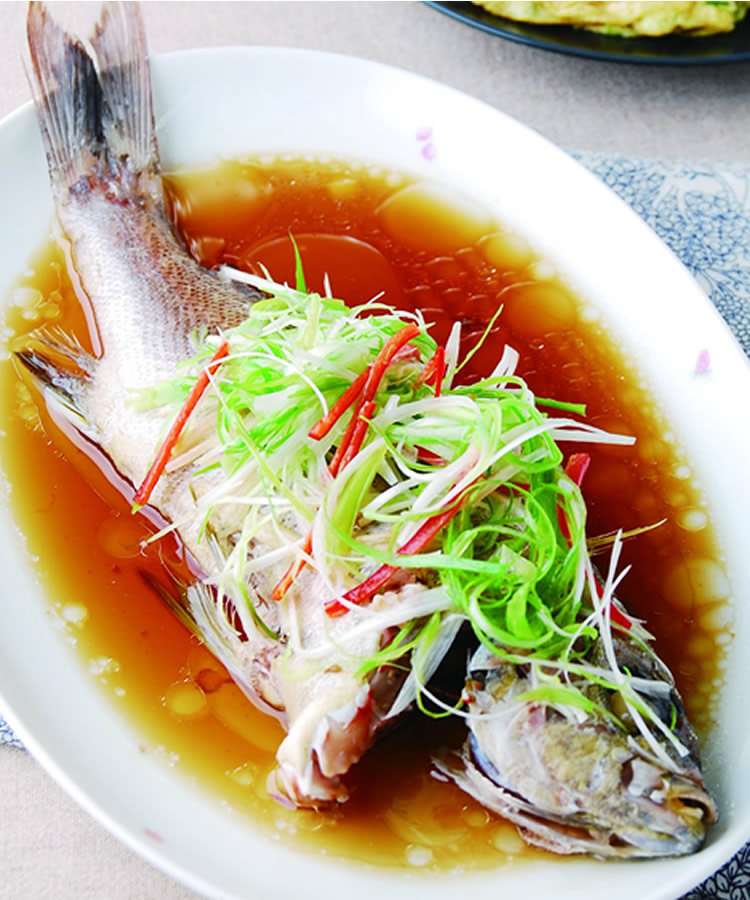 味精
wèijīng
清蒸鱼
qīngzhēng yú
Role Play
酸
甜
服务员：这是菜单。
苦
客人：谢谢。
辣
（十分钟以后）
服务员：可以点菜了吗？
咸
客人：我要一个________、一个_________。
__________，______一点，别太____，别太____。
清淡
服务员：好的，我再重复一次。
您要一个_____，____一点，别太____，别太____,
还有一个____是吗？
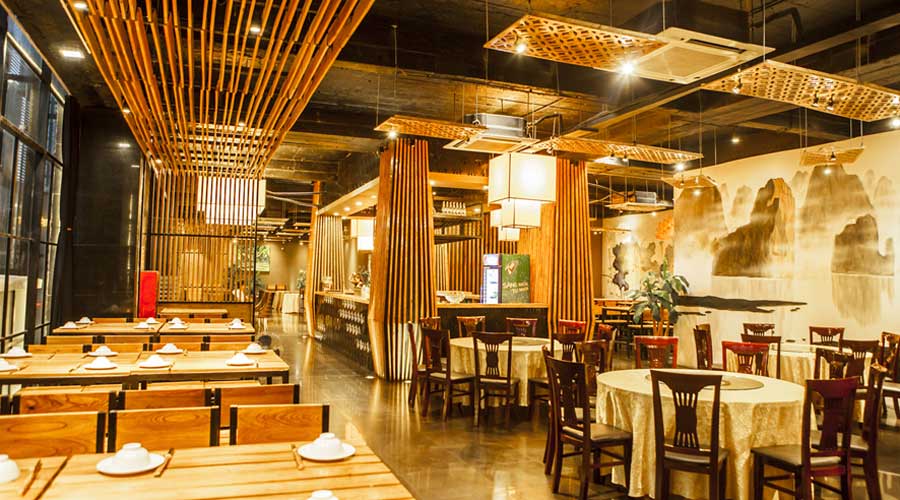 S
O
S
V
V
S
V
O
O
Topic-Comment Sentence
你吃过牛肉面吗？
我吃过牛肉面。
牛肉面我吃过。
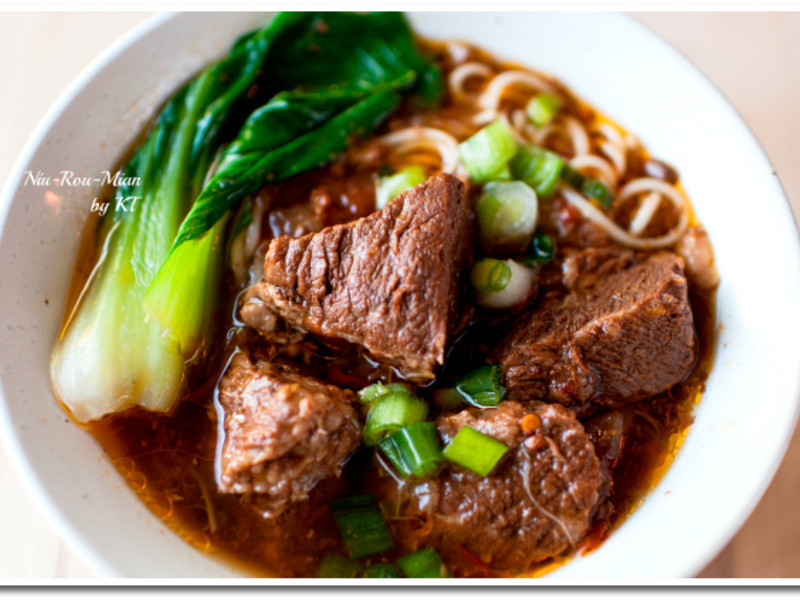 我叫了一盘鸡肉。
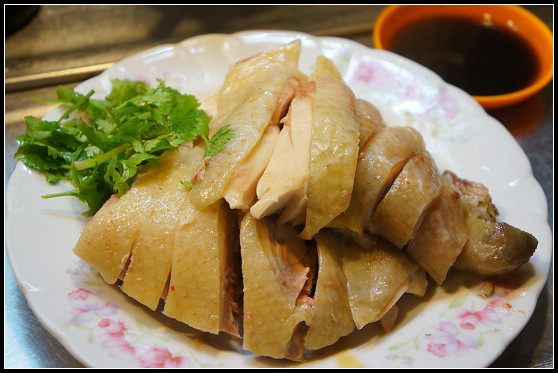 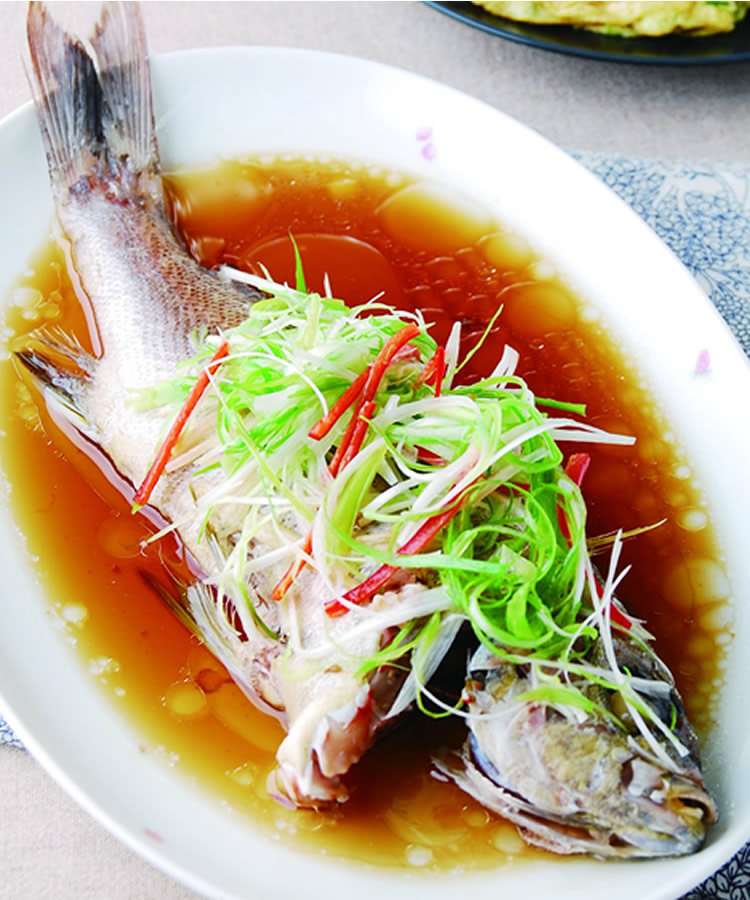 Topic-Comment Sentence
我吃了一条清蒸鱼。
pán
鸡肉我叫了一盘。
Topic
Topic
清蒸鱼我吃了一条。
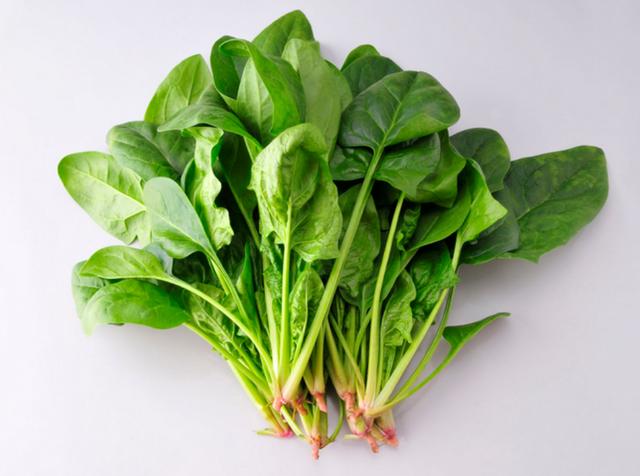 Topic-Comment Sentence
我很喜欢吃菠菜。
菠菜我很喜欢吃。
Topic
Topic
(me too)
菠菜我也很喜欢吃。
Topic
(don’t like)
菠菜我不喜欢吃。
________________
________________
Topic-Comment Sentence
Topic
Topic
你看那部电影了吗？
那部电影你看了吗？
Topic
你买那支手机了吗？
Topic
那支手机你买了吗？
__________________________
____________________
Topic-Comment Sentence
Topic
Topic
你吃过台湾的臭豆腐吗？
台湾的臭豆腐你吃过吗？
Topic
你喝过捷克的啤酒吗？
捷克的啤酒你喝过吗？
Topic
_______________
__________________________
Topic-Comment Sentence
Topic
Topic
你去过台北101吗？
Topic
台北101你去过吗？
你去过Český Krumlov吗？
Topic
Český Krumlov你去过吗？
_____________________________________
_____________________________________
Topic-Comment Sentence
Topic
Topic
你吃过这家饭馆儿的芥兰菜吗？
Topic
这家饭馆儿的芥兰菜你吃过吗？
你喜欢台湾地道的珍珠奶茶吗？
Topic
台湾地道的珍珠奶茶你喜欢吗？
Topic-Comment Sentence
____________你_____过吗？
Topic
V
又adj又adj
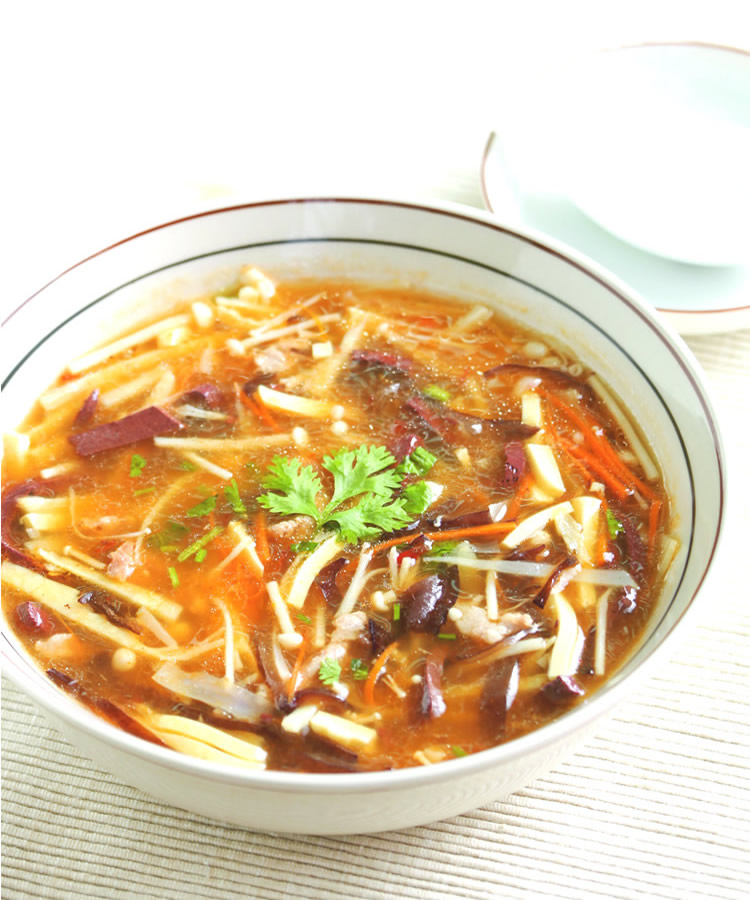 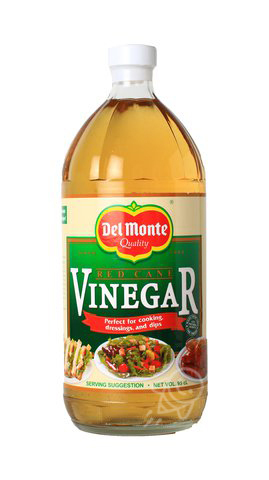 酸
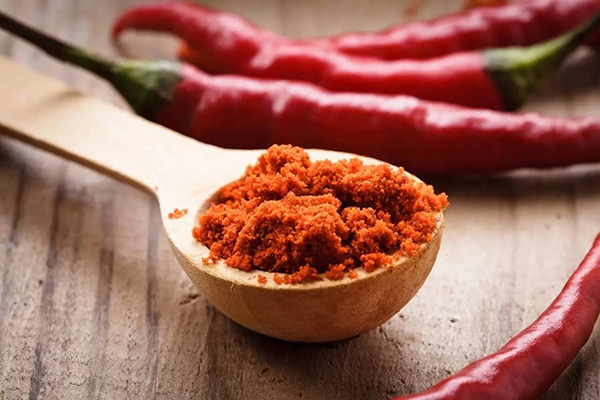 辣
酸辣汤
这碗酸辣汤又酸又辣。
妈妈
又adj又adj
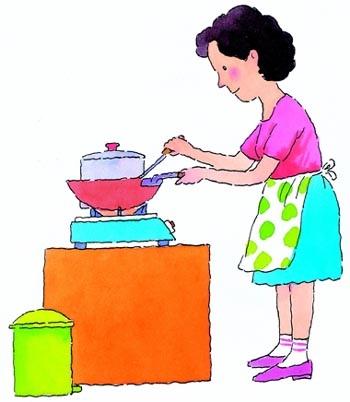 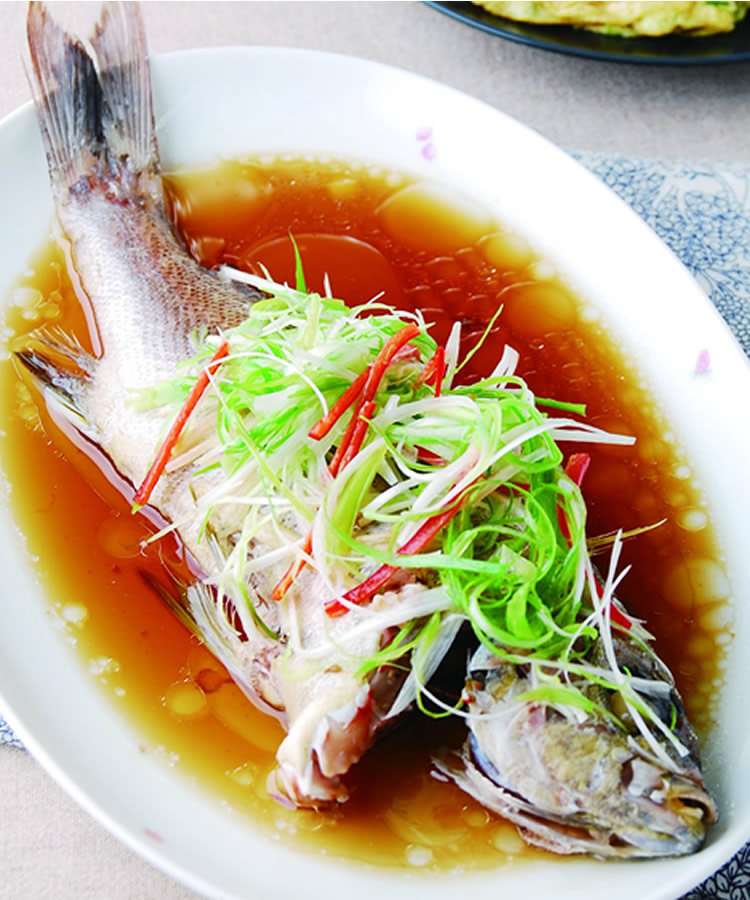 tender
嫩
nèn
香
清蒸鱼
妈妈煮的
清蒸鱼又嫩又香。
řízek
又adj又adj
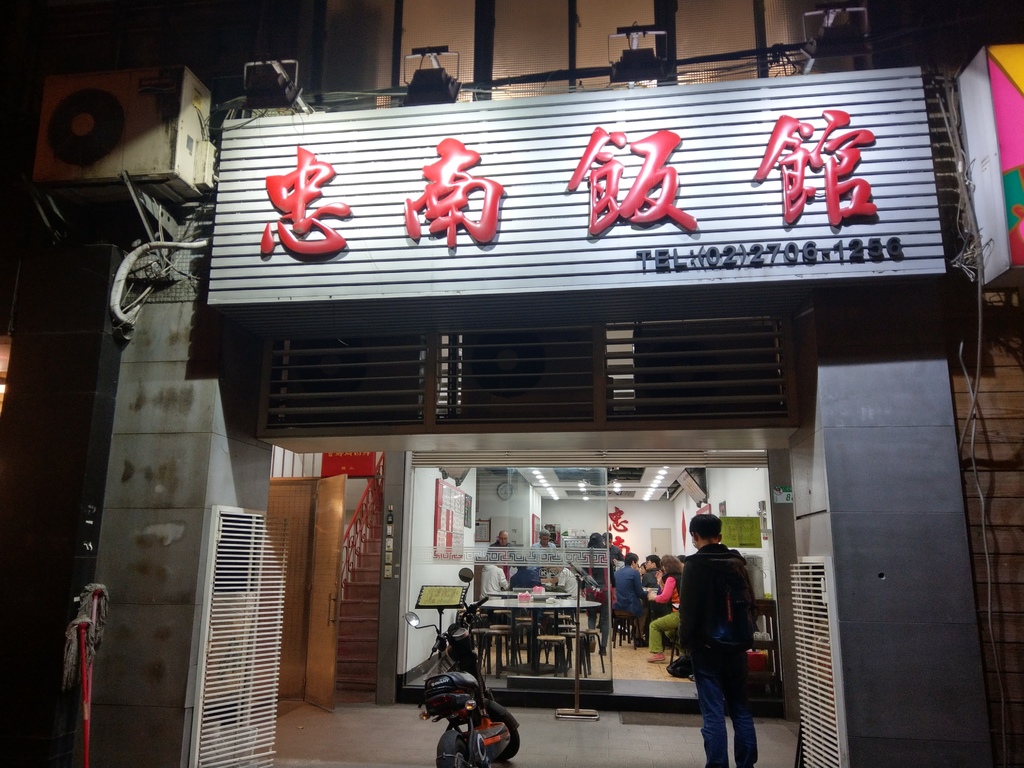 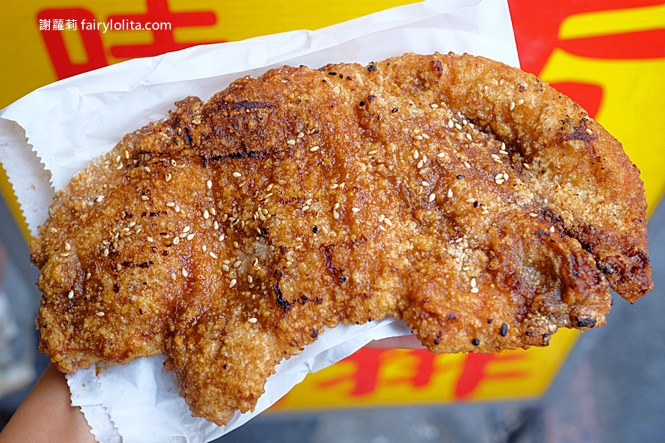 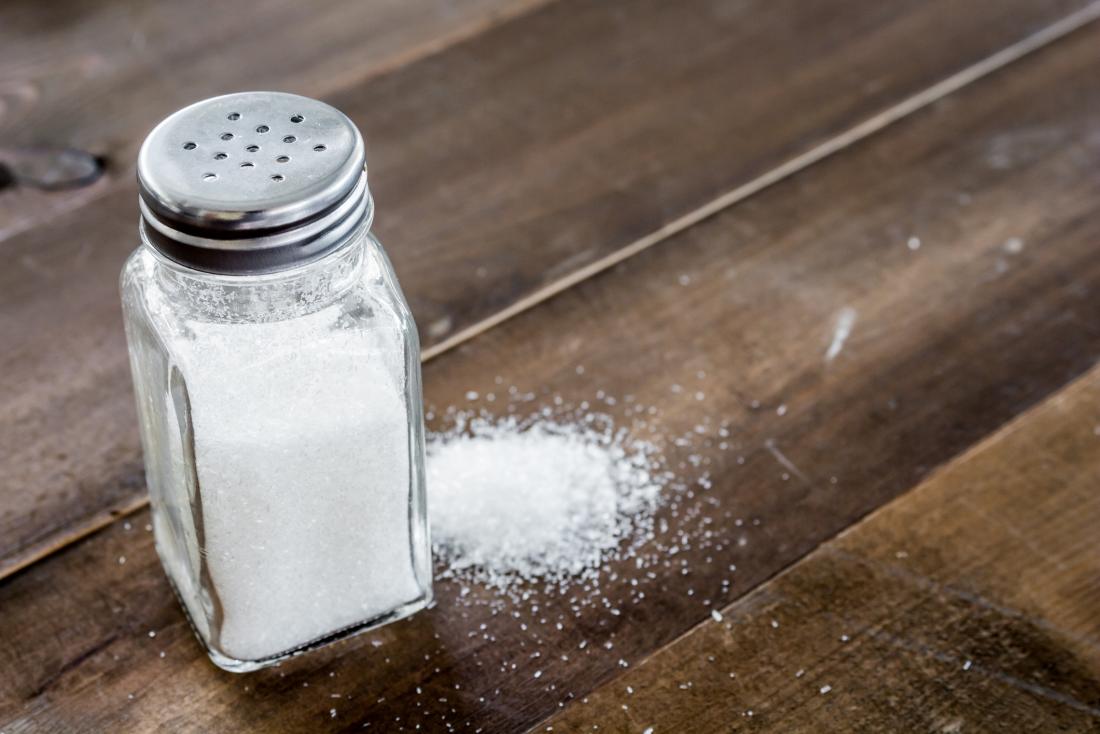 咸
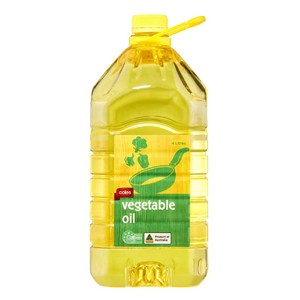 鸡排
油
这家饭馆儿的
这个鸡排又咸又油。
又adj又adj
1600000克朗
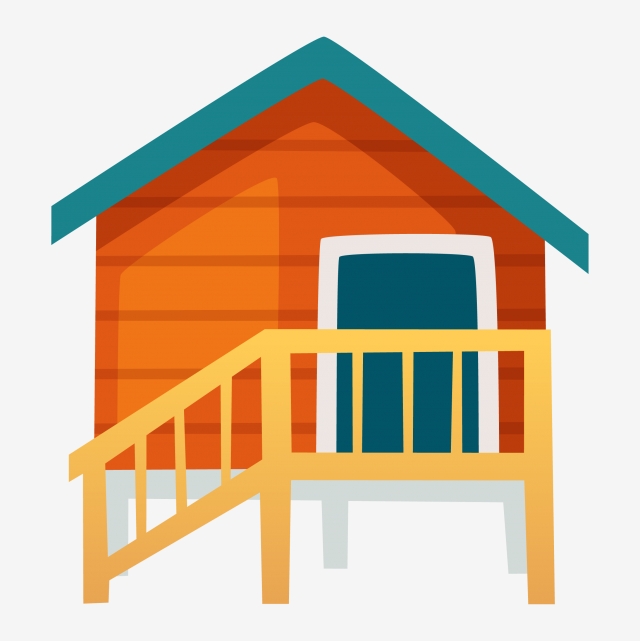 小
这间房子又小又贵。
又adj又adj
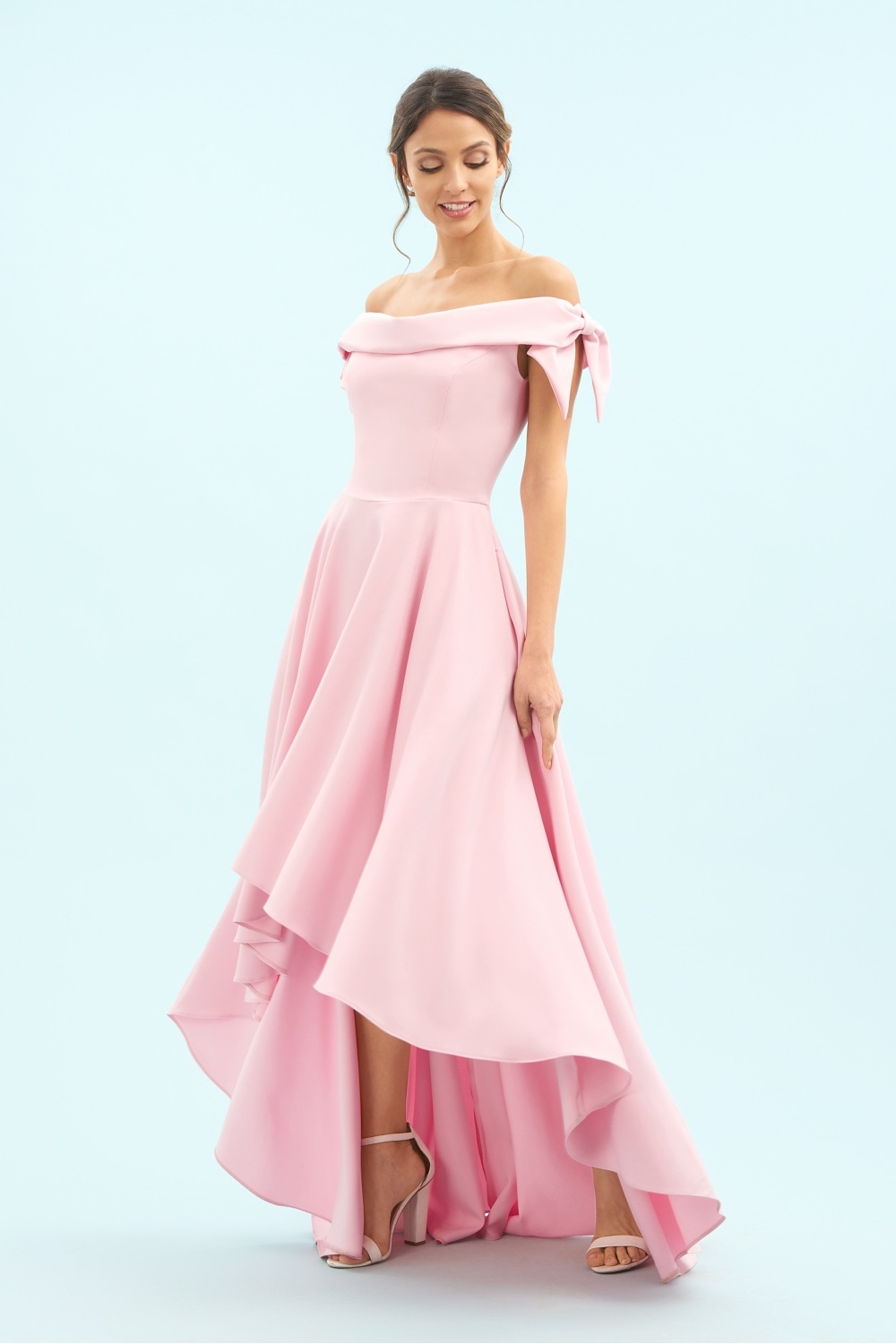 裙子
qúnzi
x
她的裙子又贵又漂亮。
negative
positive
又adj又adj
请造句
Make a sentence
又V又V
The actions denoted must be concurrent.
Cry and yell
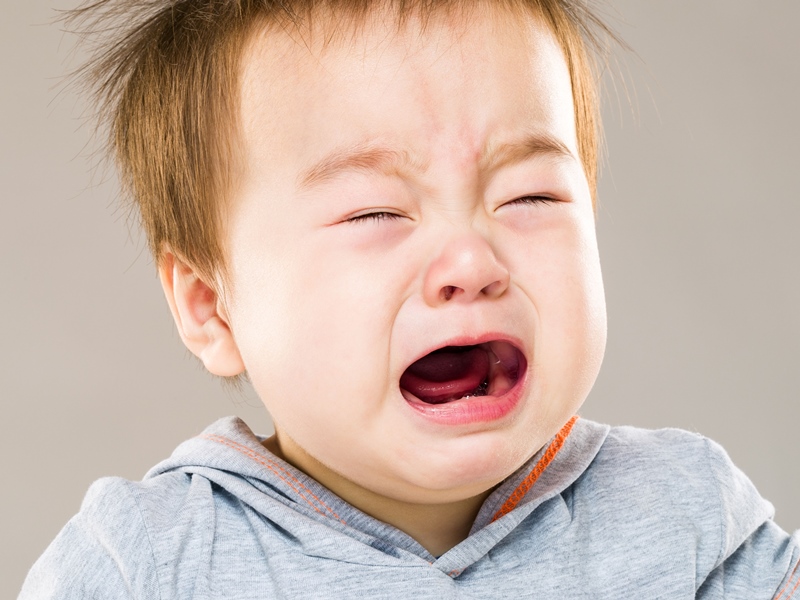 小孩
xiǎohái
这个小孩又哭又叫。
又V又V
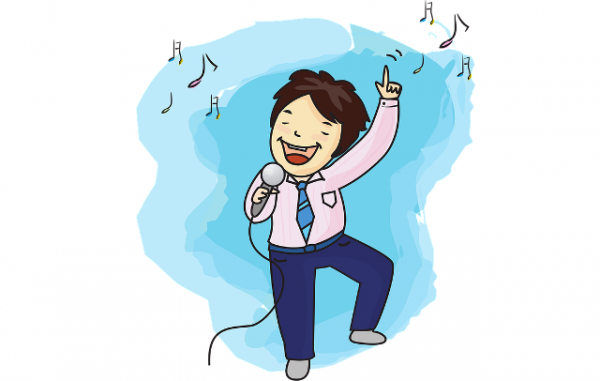 昨天晚上
唱歌
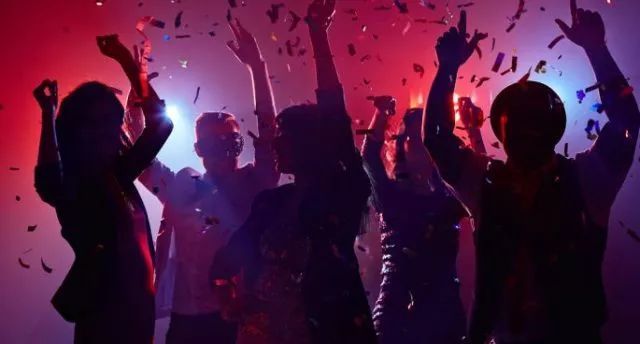 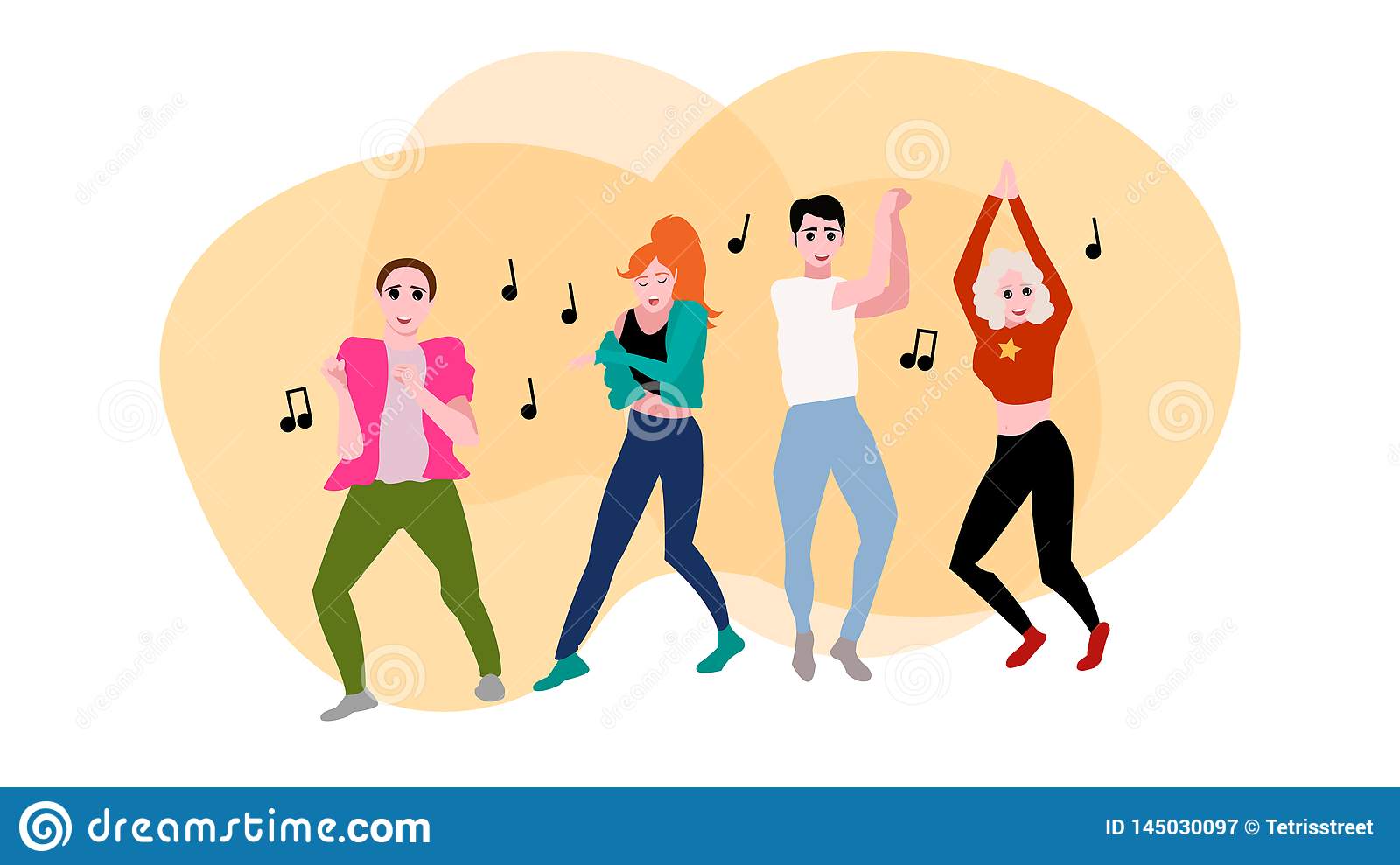 跳舞
昨天晚上，我们又唱又跳，玩得很开心。
在饭馆儿
Review
复习
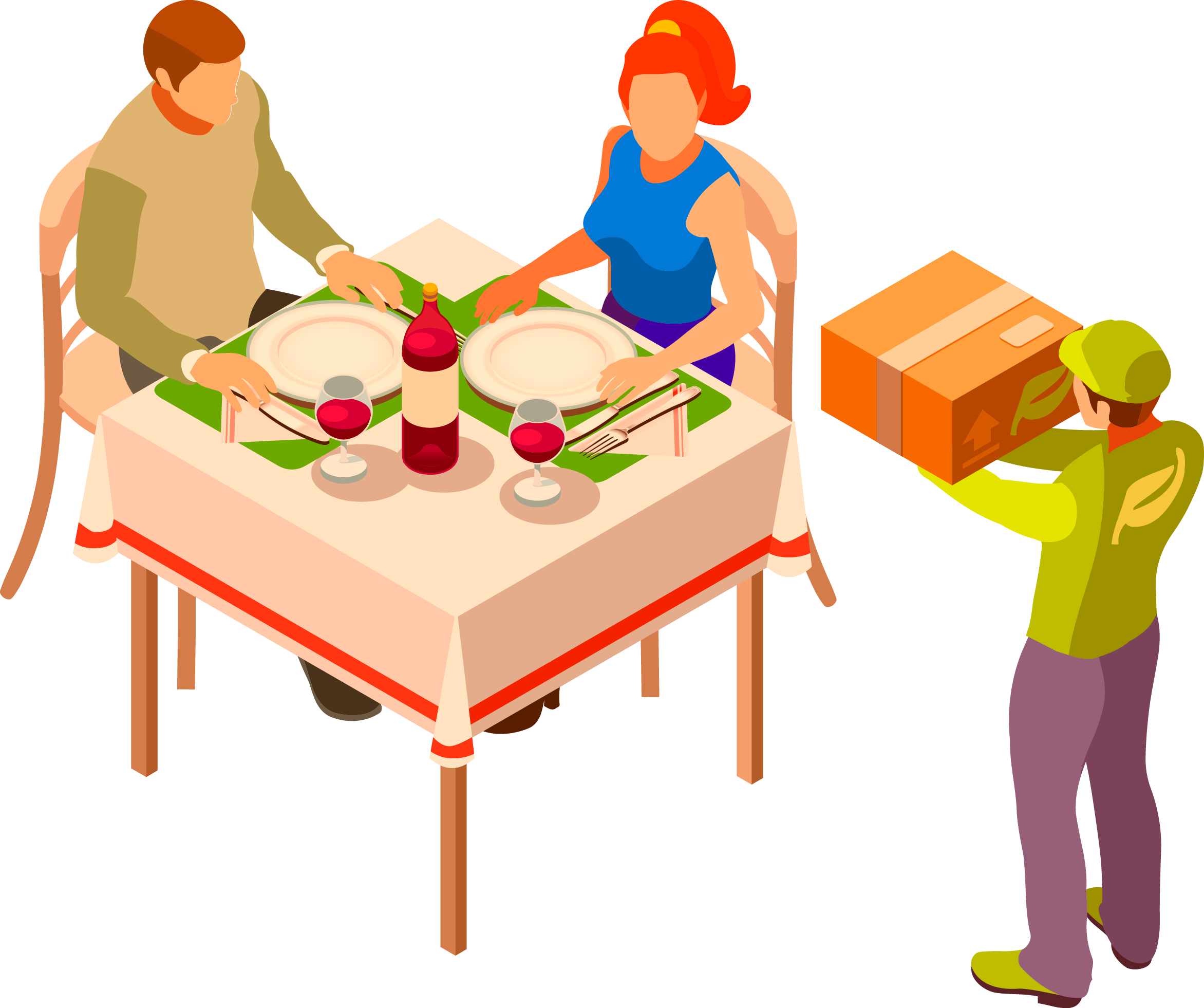 叫(菜)
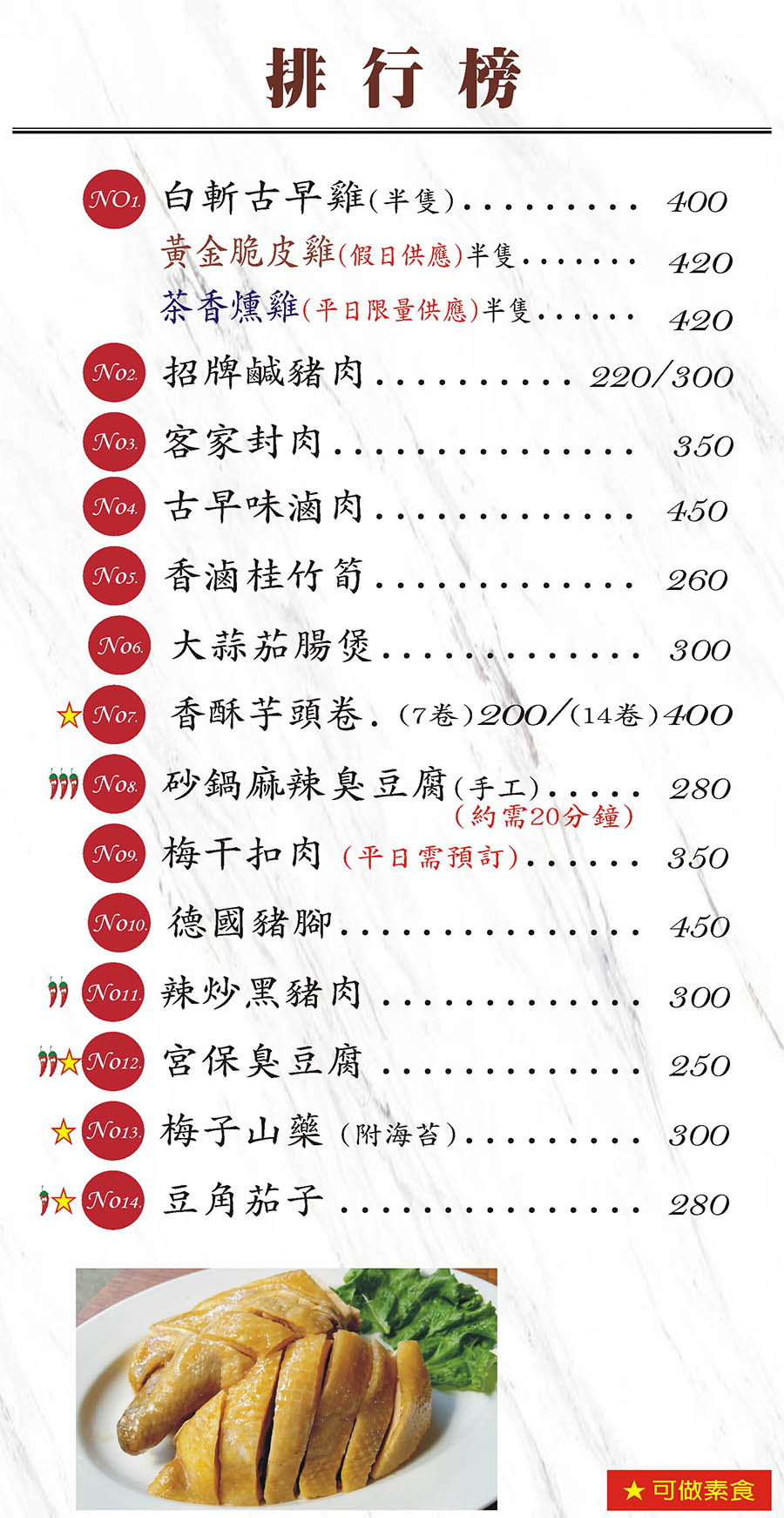 点
菜單
菜单
càidān
diǎn
jiào(cài)
服务员
fúwùyuán
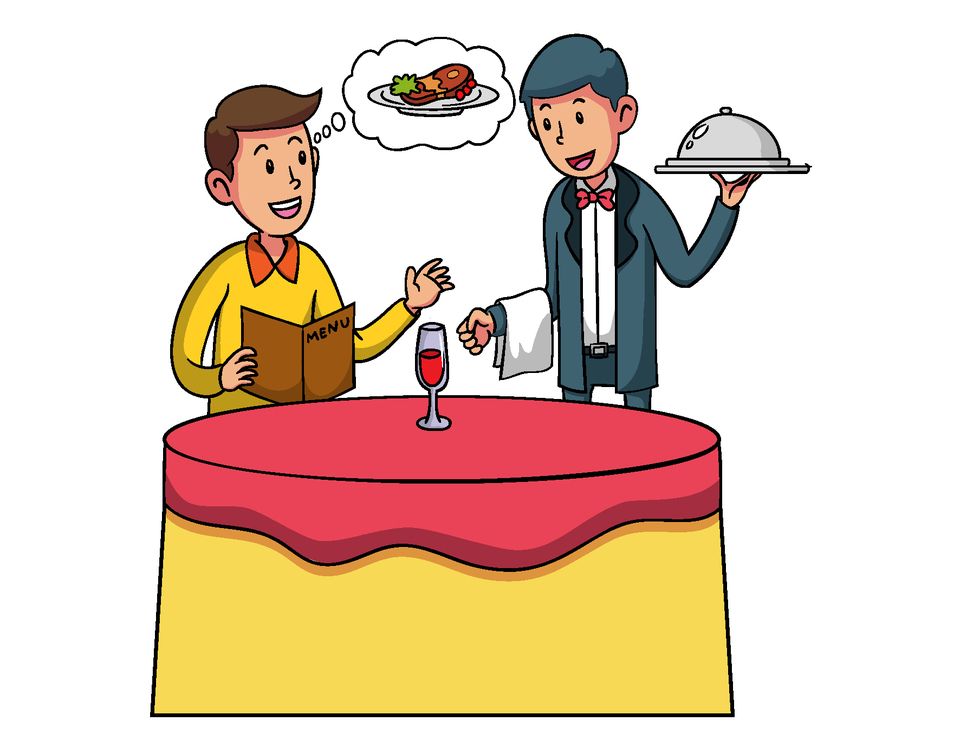 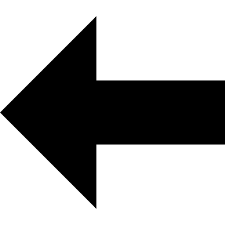 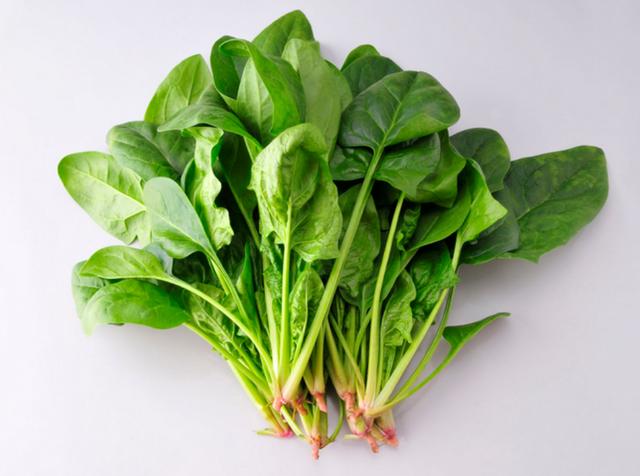 清蒸鱼
qīngzhēng yú
芥兰菜
jièlán cài
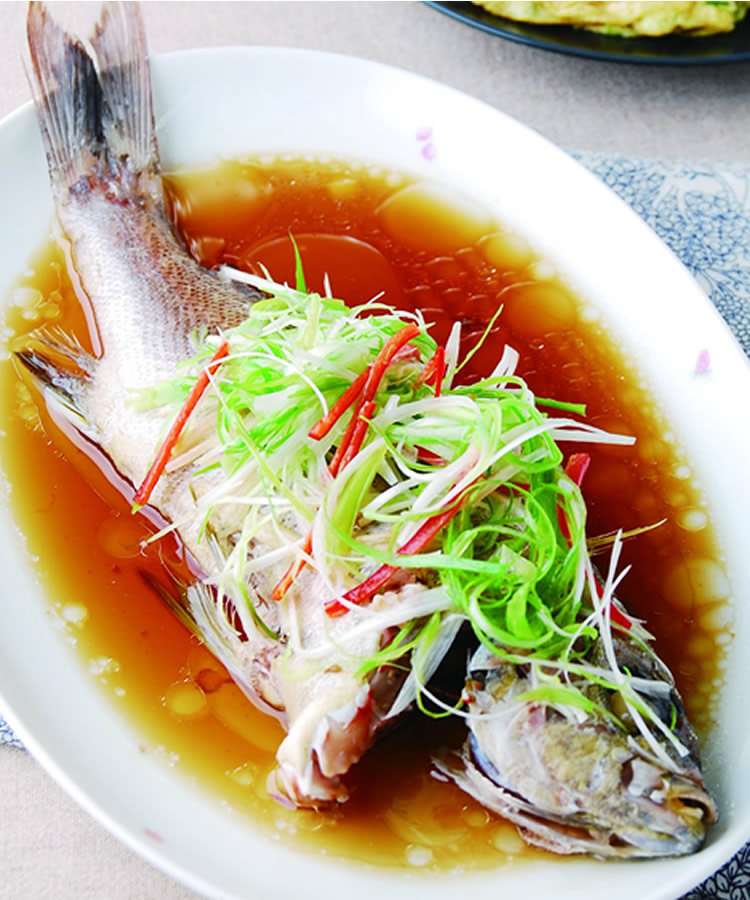 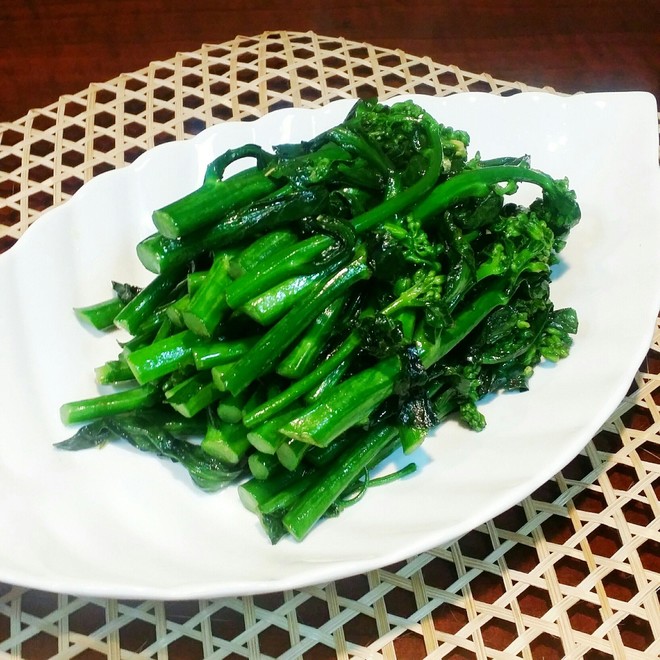 špenát
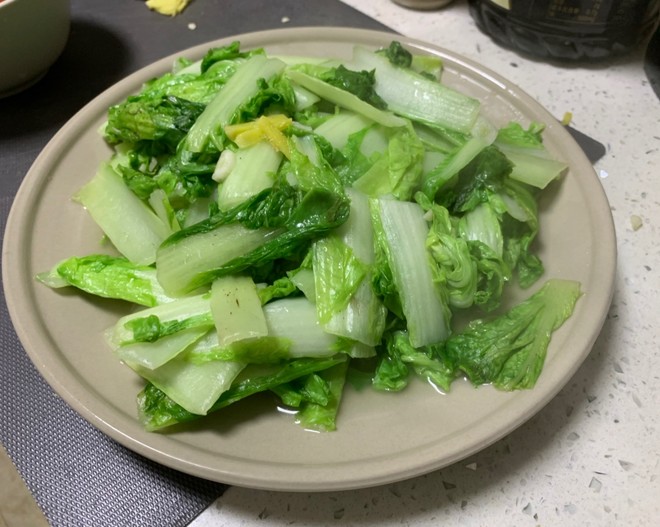 小白菜
xiǎobáicài
菠菜
bōcài
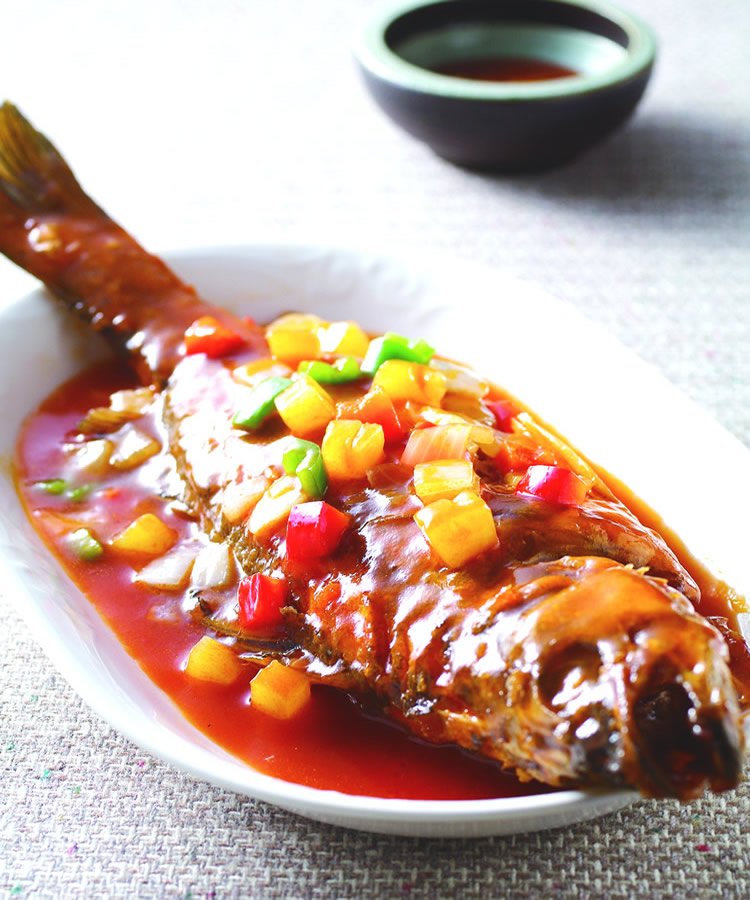 糖醋鱼
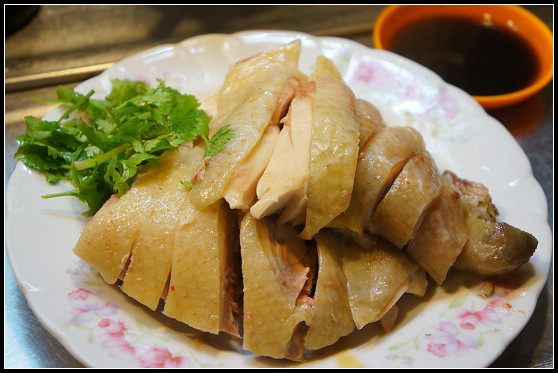 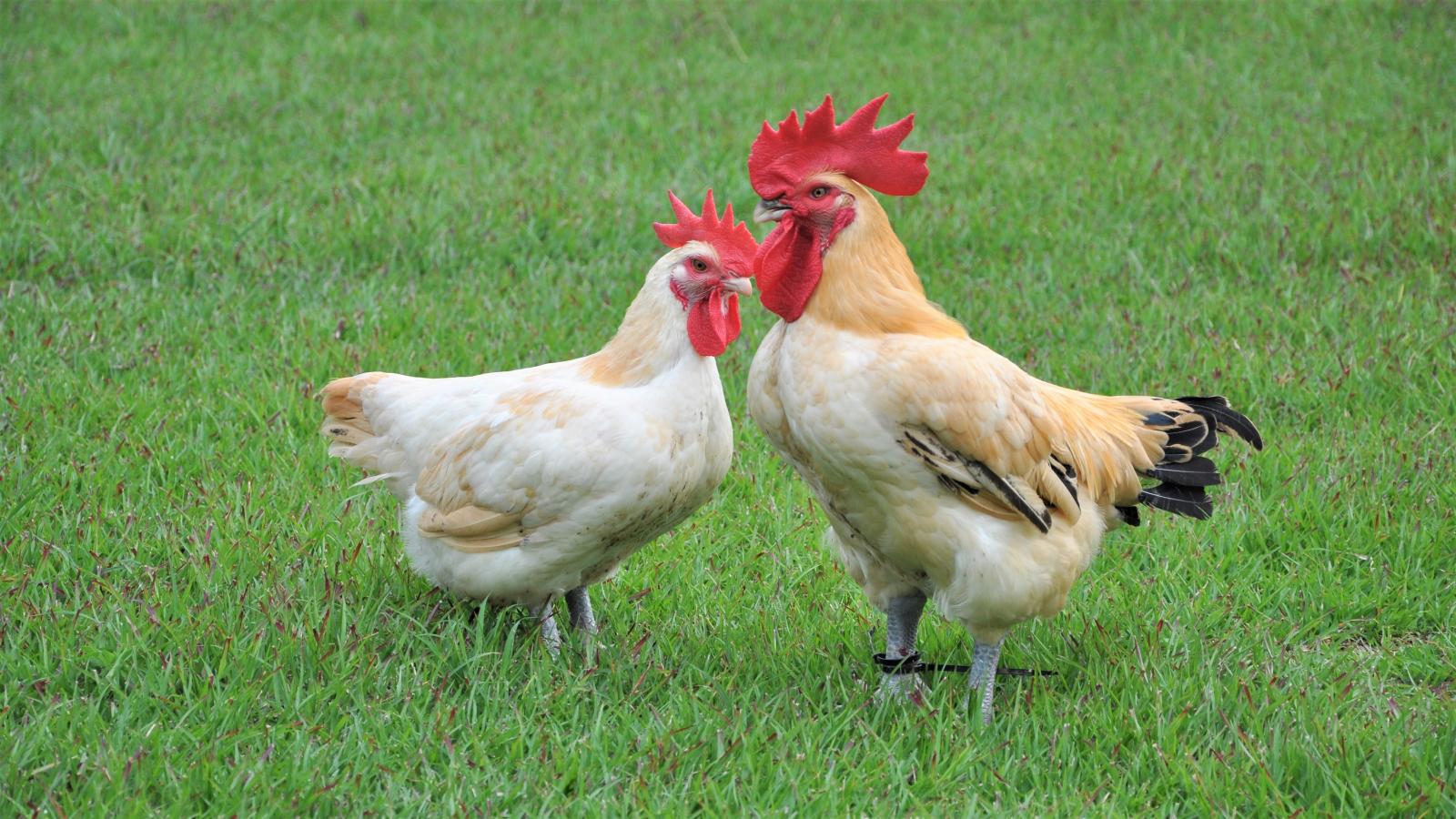 鸡
jī
鸡肉
jīròu
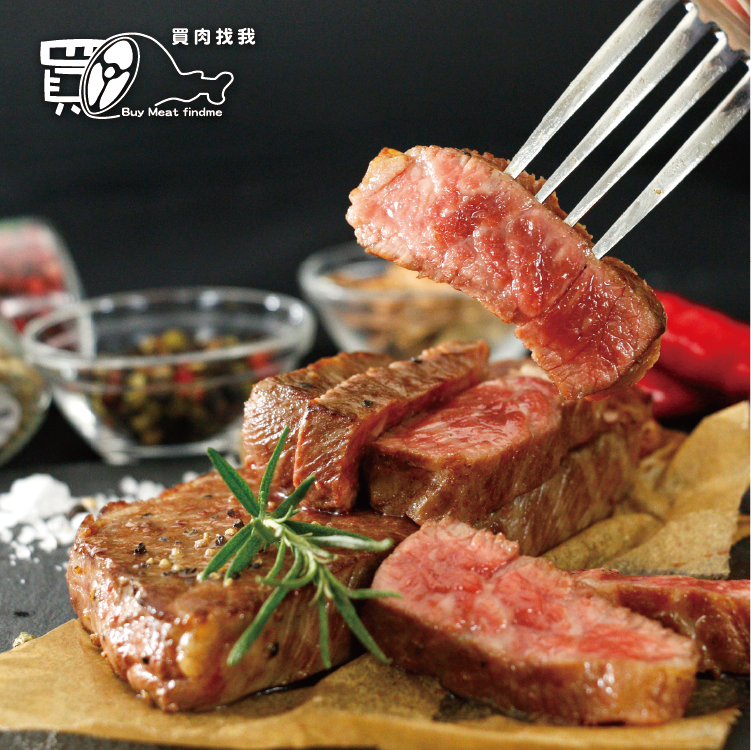 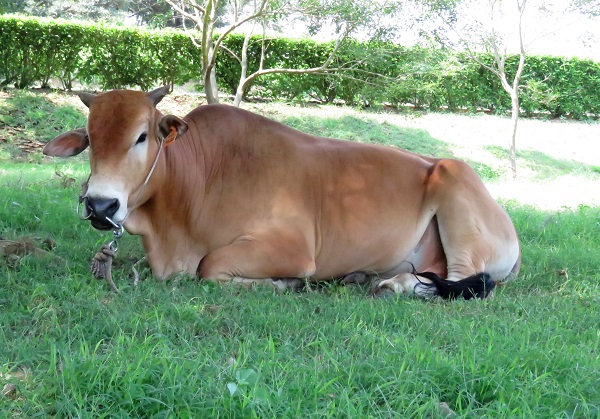 牛
牛肉
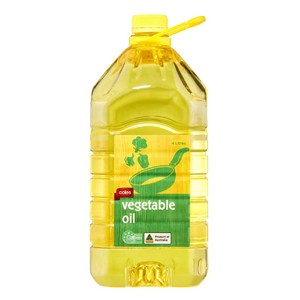 盐
yán
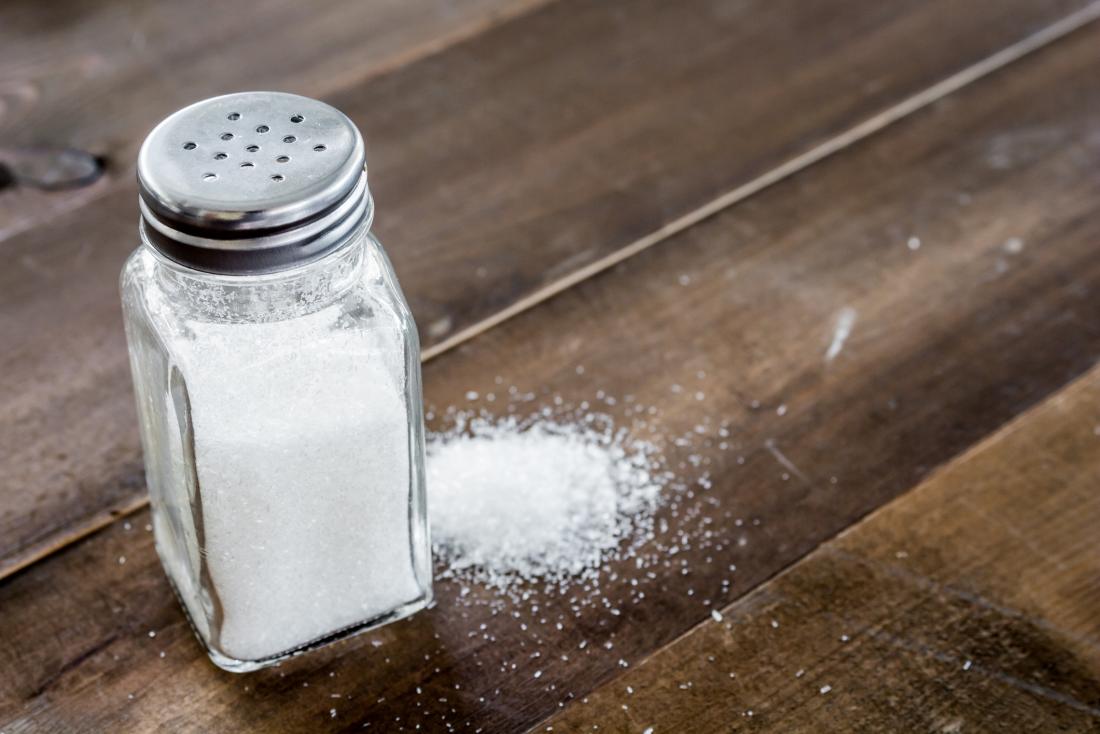 咸
xián
油
yóu
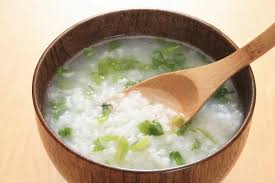 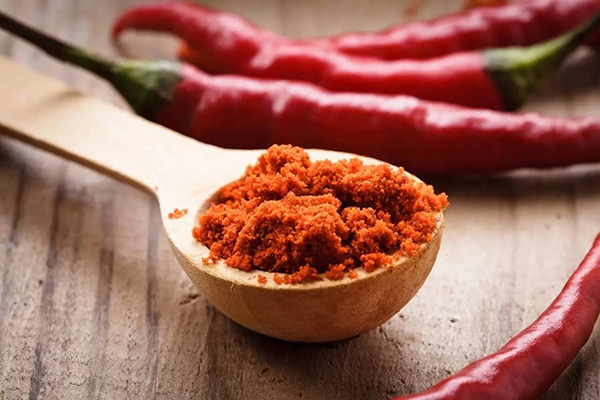 辣
là
清淡
qīngdàn
酸
suān
甜
tián
苦
kǔ
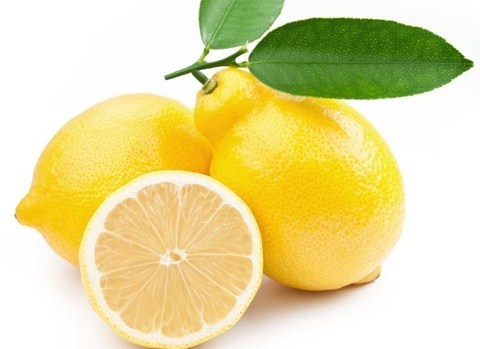 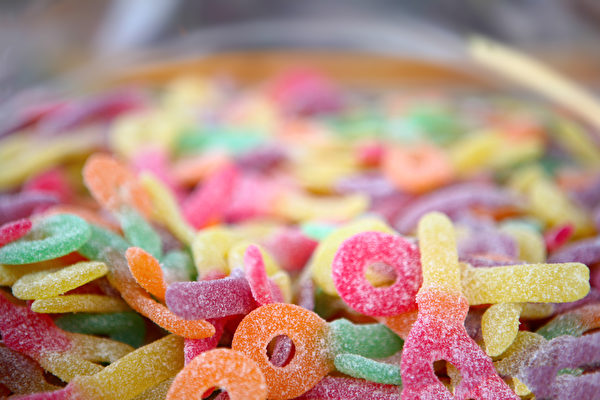 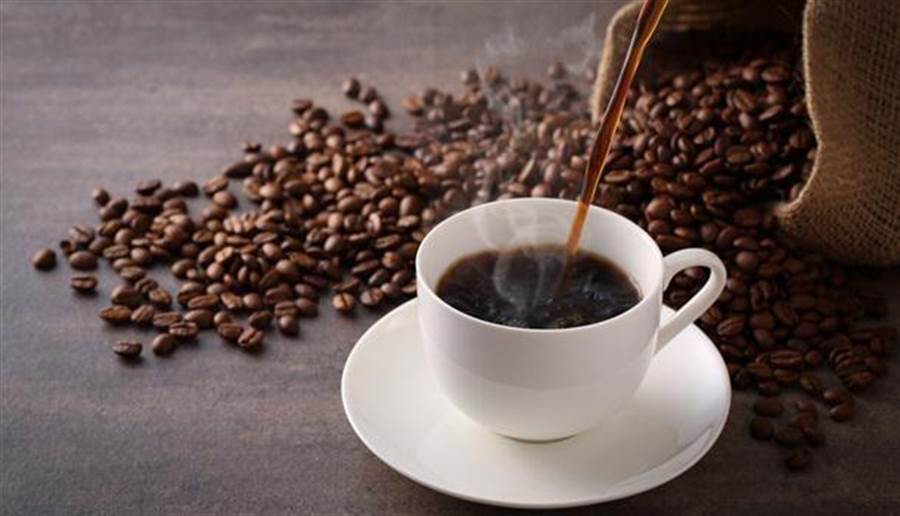 口味
kǒuwèi
味道
wèidào
辣
là
清淡
qīngdàn
咸
xián
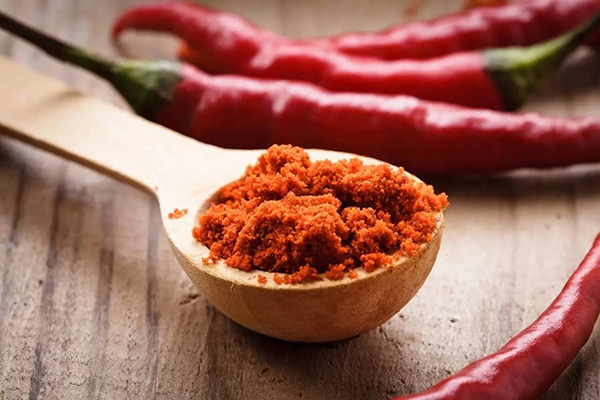 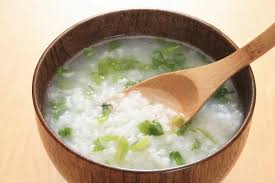 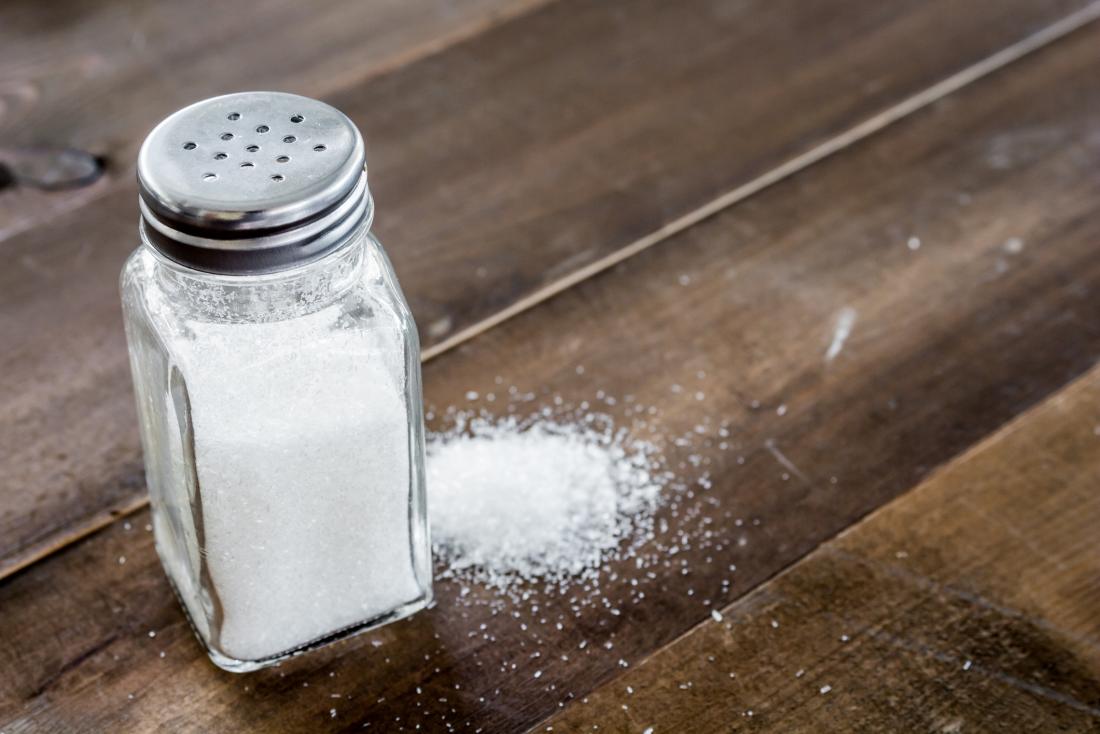 I want a plate of spinach, light flavor.
我要一盘菠菜，清淡一点。
I want a steam fish, not too salty, more spice.
我要一个清蒸鱼，别太咸，辣一点。
I want a plate of chicken, not too oil, more salt, less MSG.
我要一盘鸡肉，别太油，咸一点，少放味精。
I want a bubble tea, a bit sweet, more ice cube.
我要一杯珍珠奶茶，微糖，多冰。
When you finished your meal, you want to pay the bill, you will say?
服务员，我要买单！
When you want to pay bill for someone, you can say…
你别付钱，我买单！
Pay by card or cash?
刷卡还是付现？
________________
________________
Topic-Comment Sentence
Topic
Topic
你看那部电影了吗？
那部电影你看了吗？
Topic
你买那支手机了吗？
Topic
那支手机你买了吗？
__________________________
____________________
Topic-Comment Sentence
Topic
Topic
你吃过台湾的臭豆腐吗？
台湾的臭豆腐你吃过吗？
Topic
你喝过捷克的啤酒吗？
捷克的啤酒你喝过吗？
Topic
_______________
__________________________
Topic-Comment Sentence
Topic
Topic
你去过台北101吗？
Topic
台北101你去过吗？
你去过Český Krumlov吗？
Topic
Český Krumlov你去过吗？
_____________________________________
_____________________________________
Topic-Comment Sentence
Topic
Topic
你吃过这家饭馆儿的芥兰菜吗？
Topic
这家饭馆儿的芥兰菜你吃过吗？
你喜欢台湾地道的珍珠奶茶吗？
Topic
台湾地道的珍珠奶茶你喜欢吗？
一+V
Express the completion of a brief action.
开门
一看
一听
一说
一吃
一+V就V
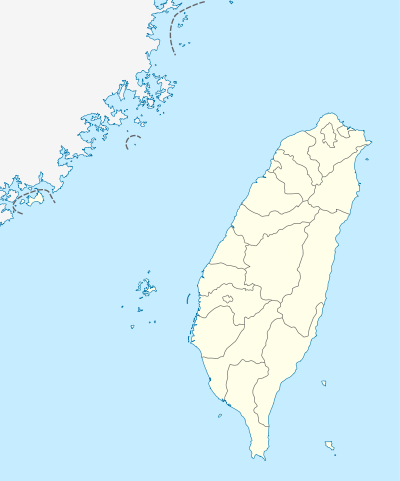 我一看就知道是台湾。
一+V就V
今天会下雨吗？
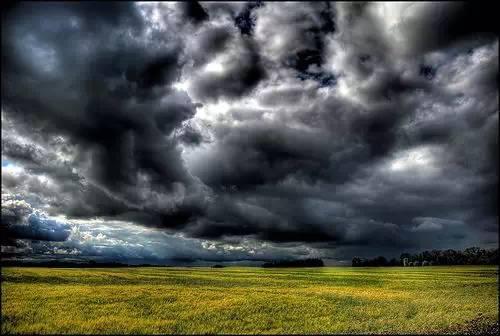 我一看就知道会下雨。
一+V就V
你好，我是你新的同屋。
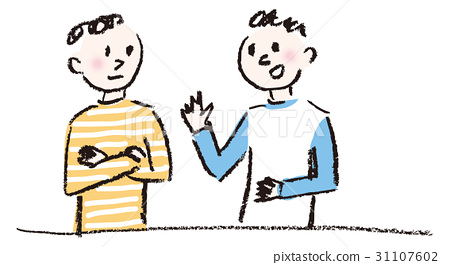 你好，很高兴认识你。
我一听就知道他们说中文。
一+V就V
Sometimes the first action expresses a condition.
Back home
我
一+V就V
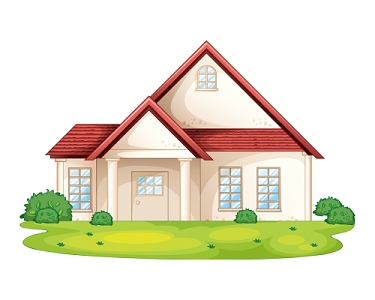 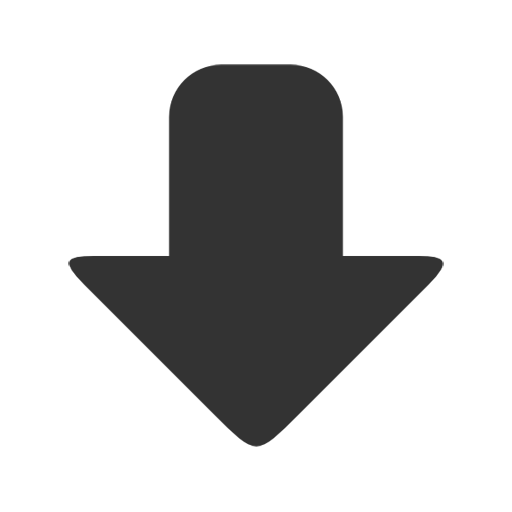 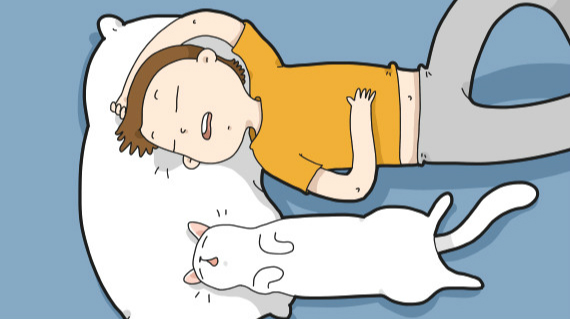 Sometimes the first action expresses a condition.
我一回家就睡觉。
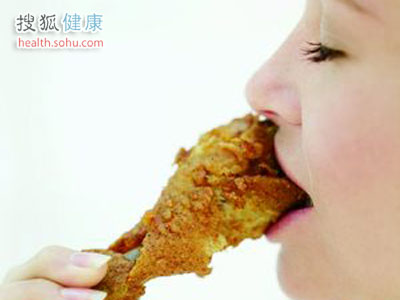 我一吃鸡肉就过敏。
一+V就V
guòmǐn
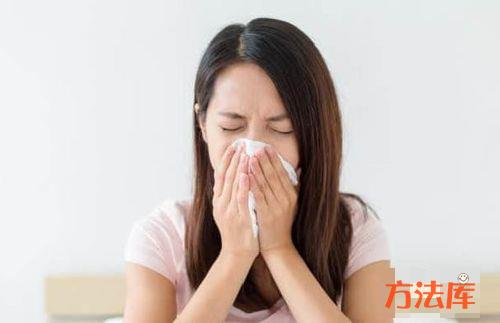 过敏
guòmǐn
allergy
一+V就V
头痛
tóutòng
吃味精
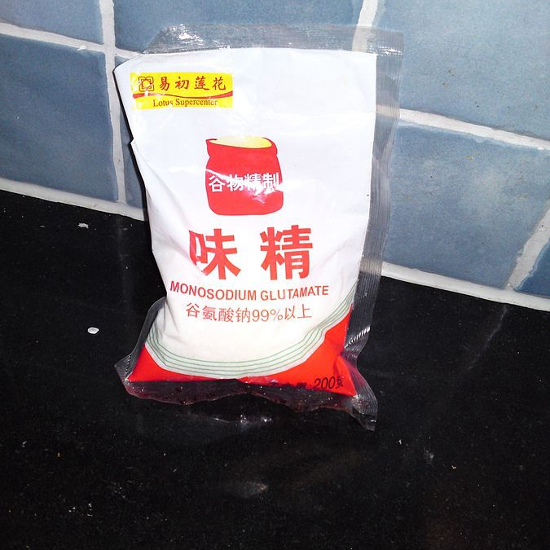 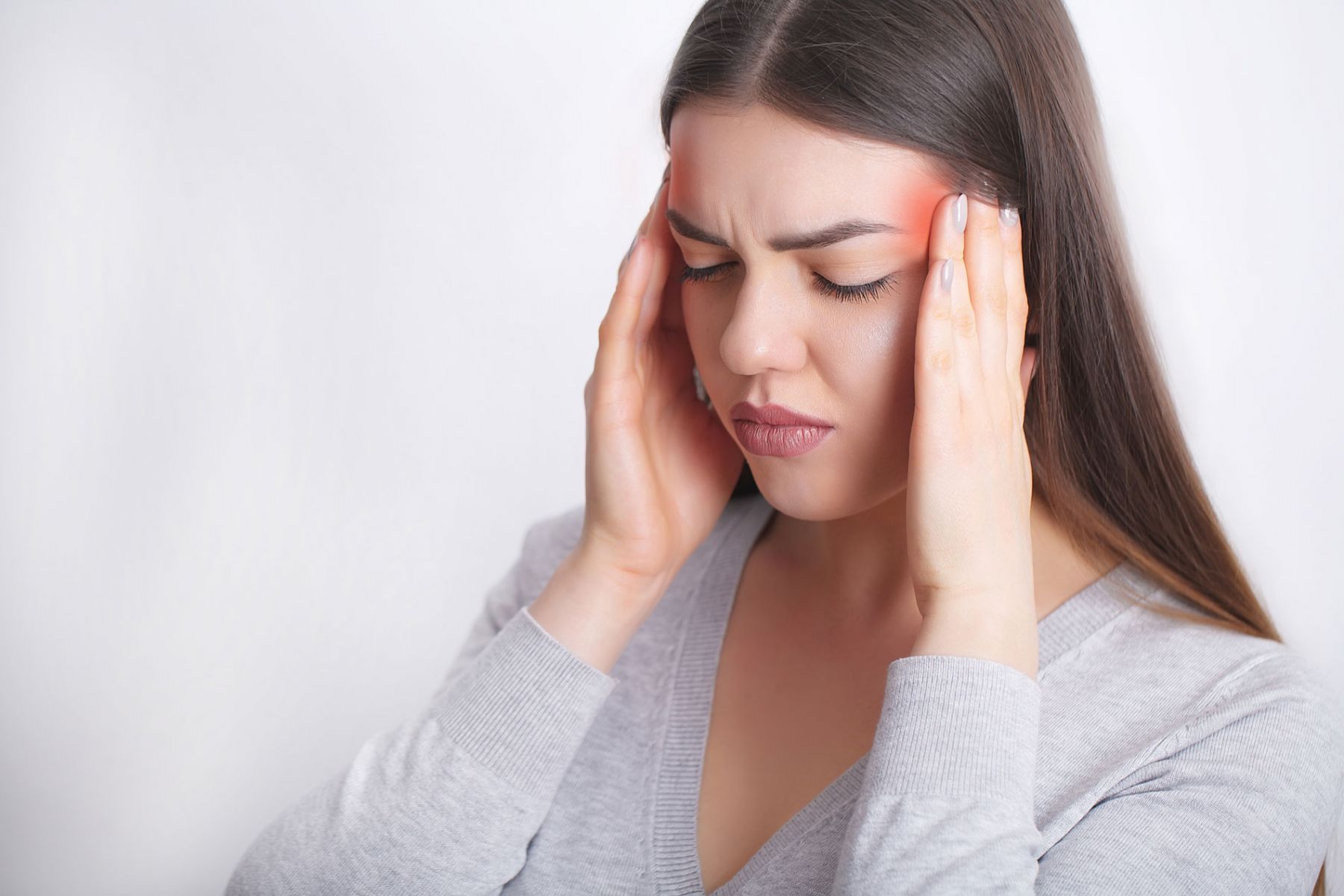 她
她一吃味精就头痛。
S+一+V就V
请造句
Make a sentence
S1一+V, S2就V
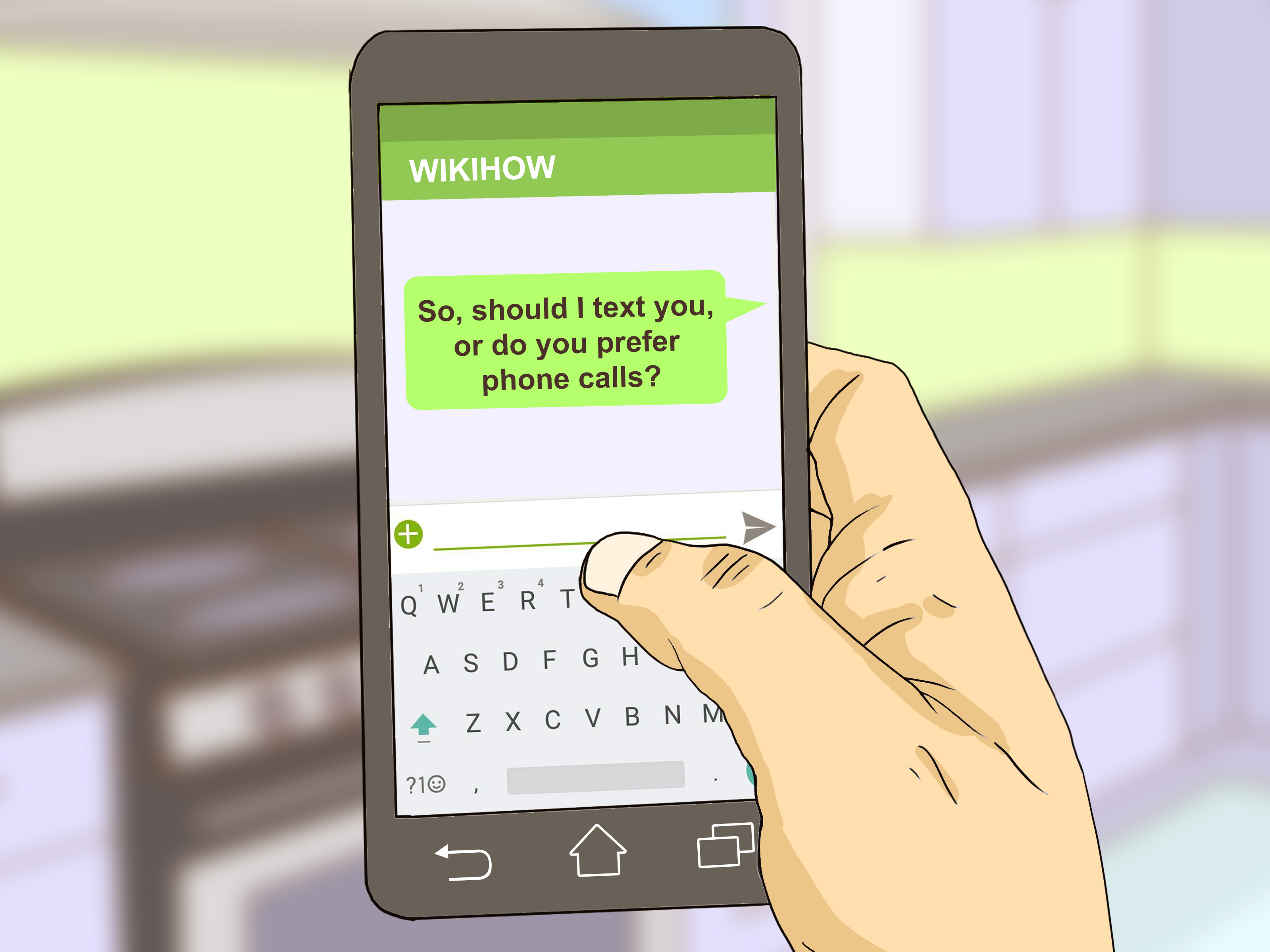 你一到，我们就走
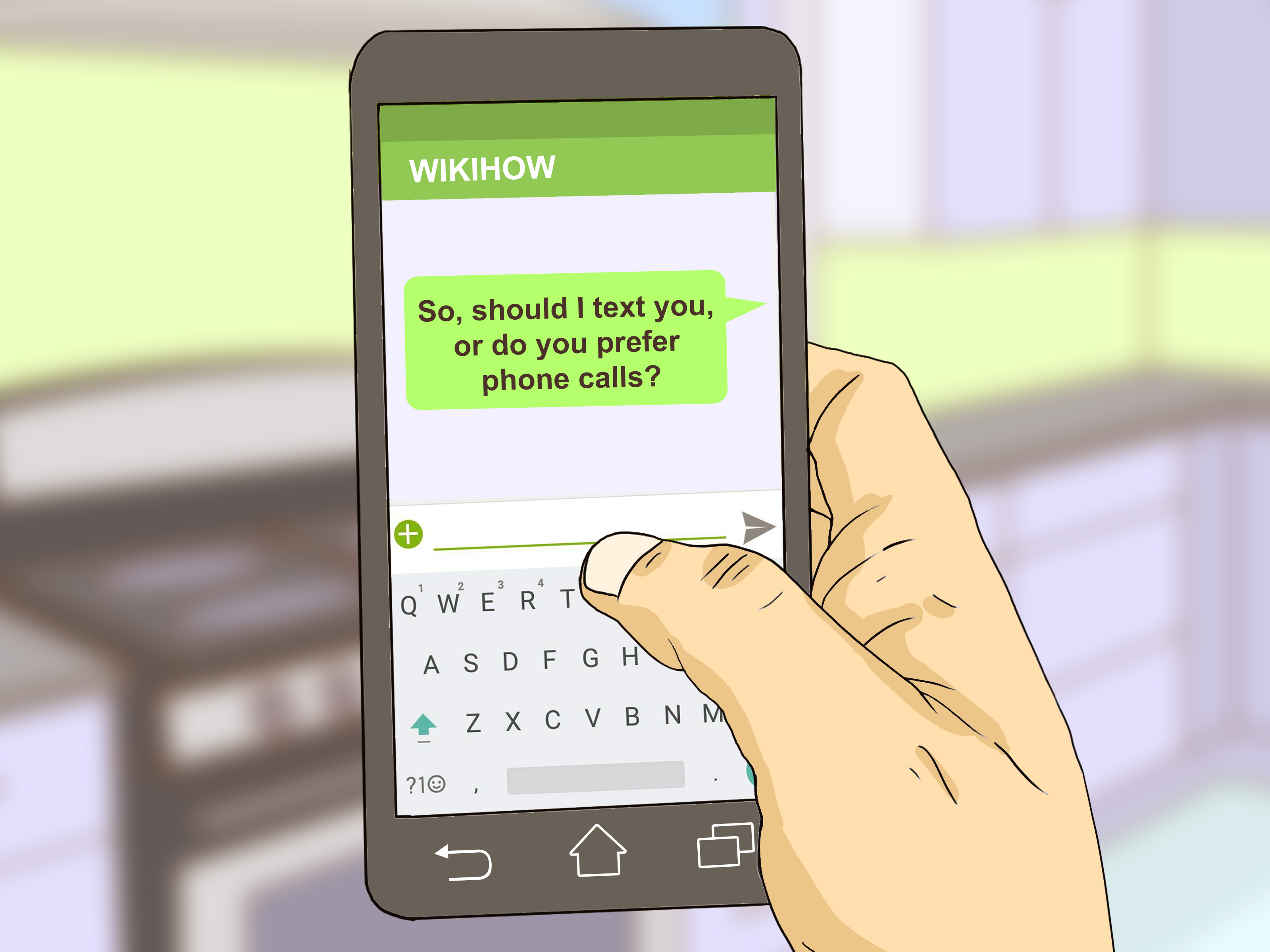 S1
S2
我们什么时候走？
S1一+V, S2就V了
他
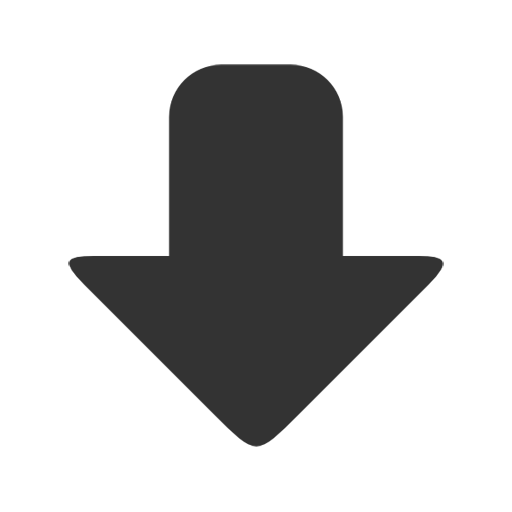 When you back home
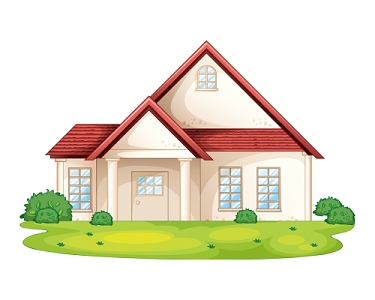 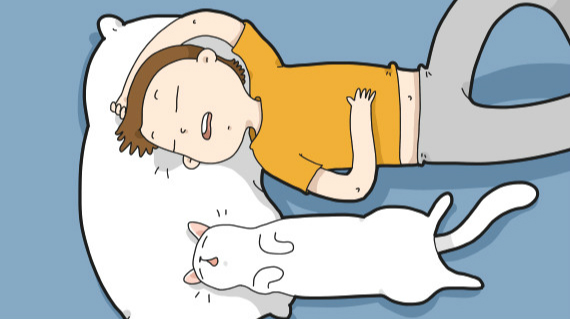 你
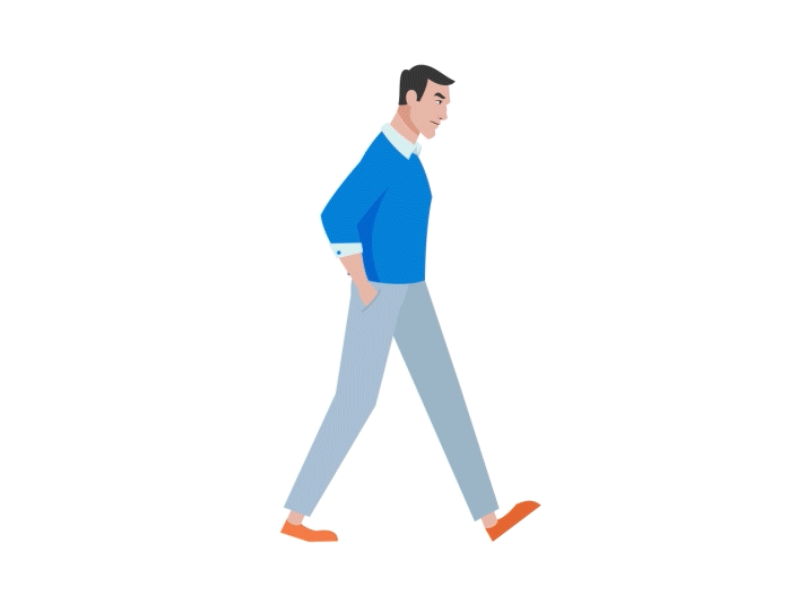 你一回家，他就睡了。
(Past tense)
S1一+V, S2就V了
我坐下
服务员来
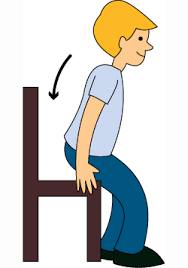 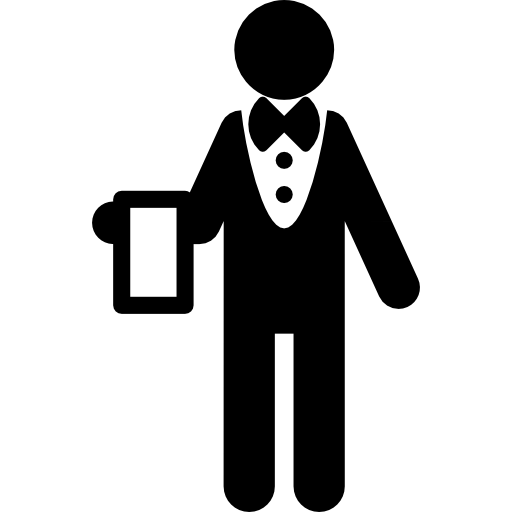 我一坐下，服务员就来了。
S1一+V, S2就V了
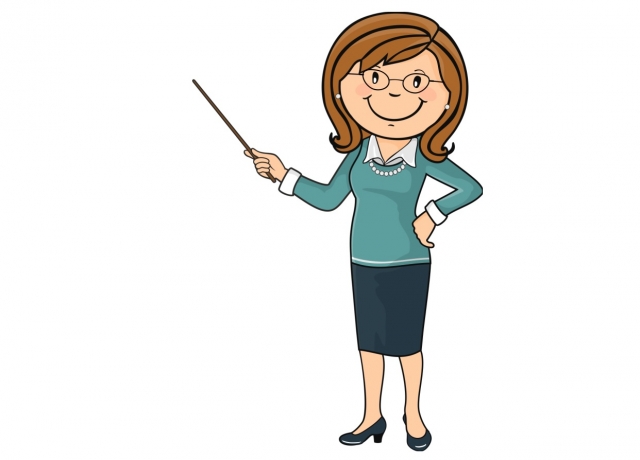 下课！
老师一说下课，学生就走了。
S1一+V, S2就V了
请造句
Make a sentence
正好
“just right”
Use at speaking
You are in the right moment.
你来得正好！
我有东西要给你。
你来得正好！
电影要开始了。
你来得正好！
考试要开始了。
你来得正好！
老师在找你。
正好
Use at writing
“just right”
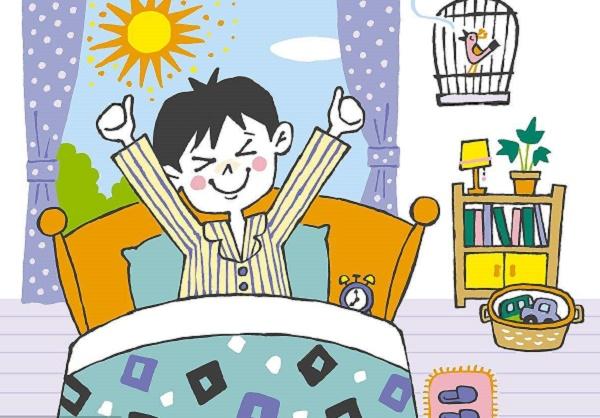 他起床
________________________________________________________
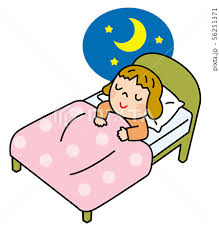 我睡觉
他起床的时候，我正好要睡觉。
正好
“just right”
At the same time
他找我
________________________________________________________
我沒空
他找我的时候，我正好没空。
正好
请造句
Make a sentence
特别是
“especially”
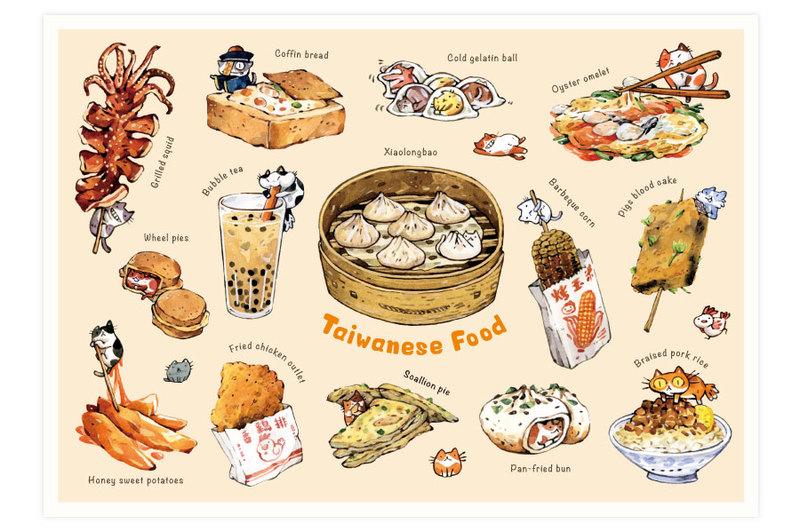 我喜欢台湾的小吃，特别是鸡排。
特别是
“especially”
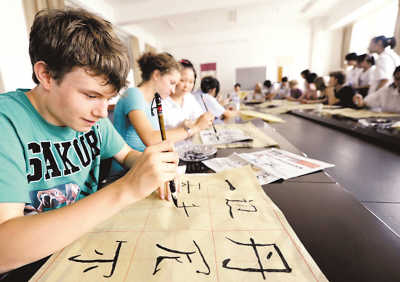 我觉得学中文不容易，特别是写汉字。
特别是
“especially”
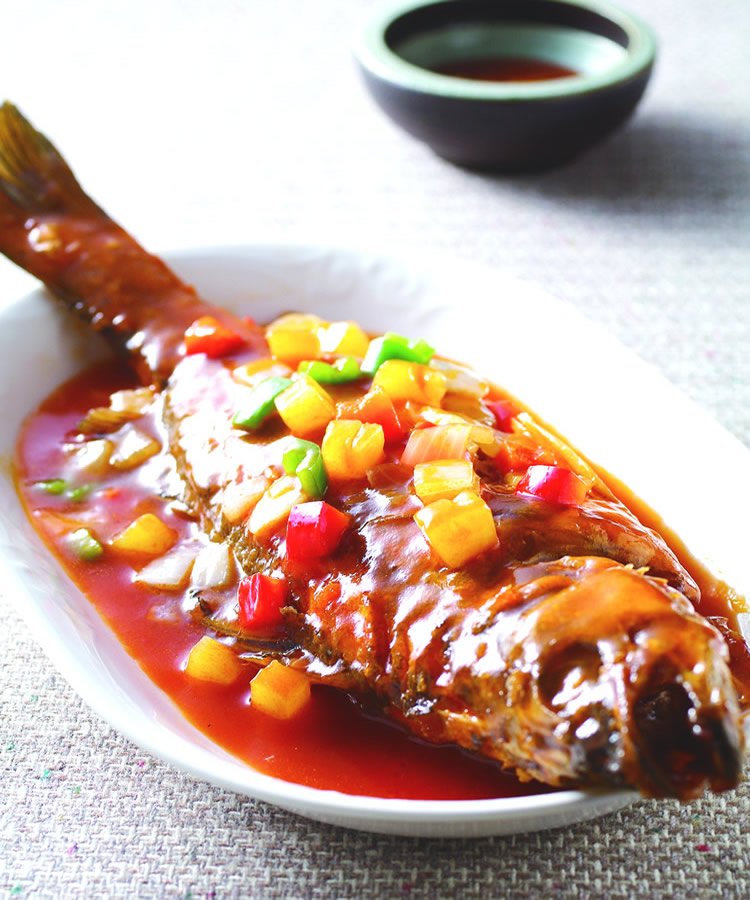 这家饭馆儿的菜太好吃了，特别是糖醋鱼。
特别是
请造句
Make a sentence
特别是/，/中国菜/和/糖醋鱼/都/芥兰菜/很好吃。
我/这件事/早就/了/知道。
(Topic)
吗/功课/做完/你/了/？
(Topic)
正好/没空/我/的时候/来/你/找。
睡觉/我/回家/一/就。
下课/老师/说/一/就/学生/走了。
鸡排/咸/油/这家/又/饭馆儿/的/又。
味精/吃/我/就/头痛/一。
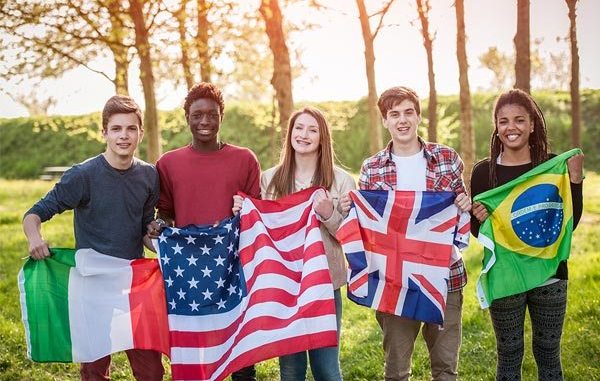 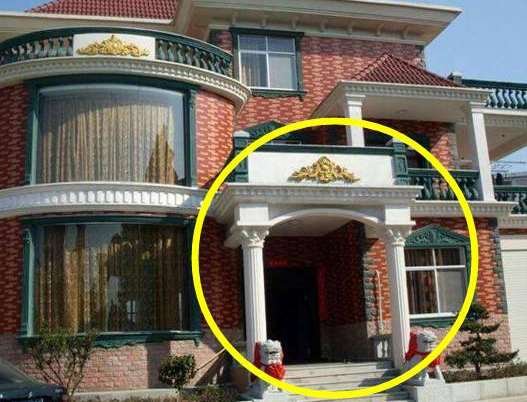 留学生
门口
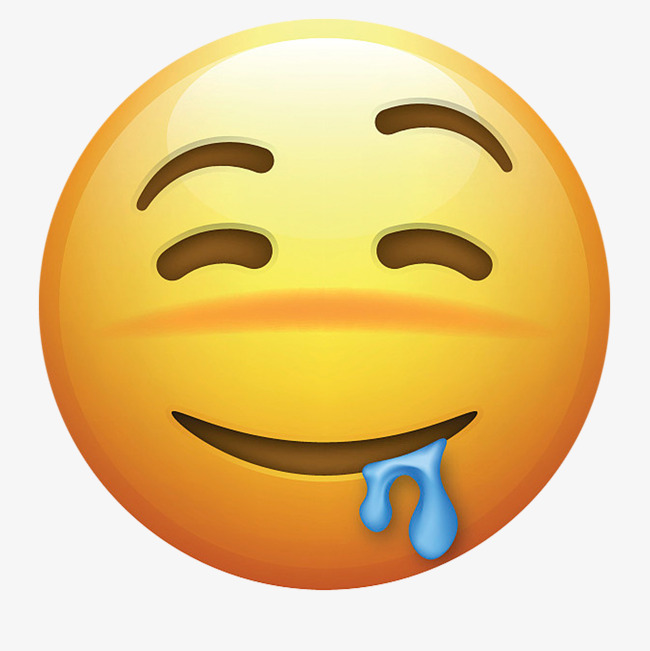 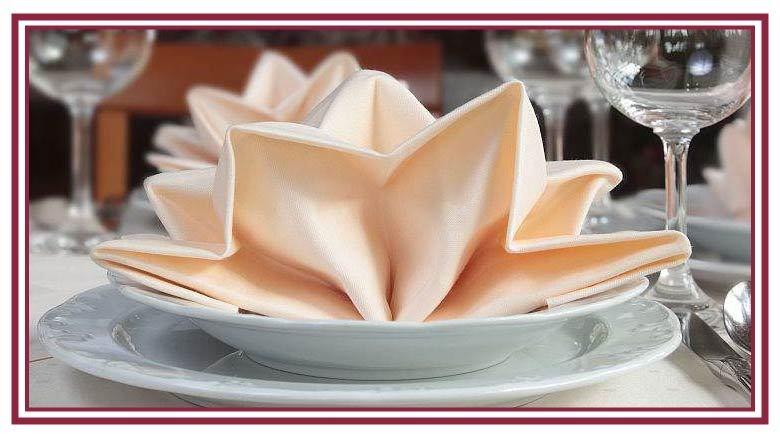 餐巾
流口水
十二点了，我们去吃中国菜吧！
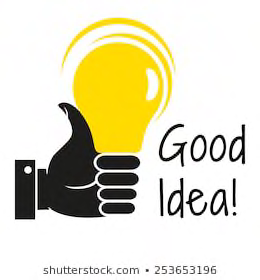 At the same moment, 
I want to eat Chinese food either.
好主意！我正好也想吃中国菜。
中国菜在每个地方都有不同的味道
湖南菜
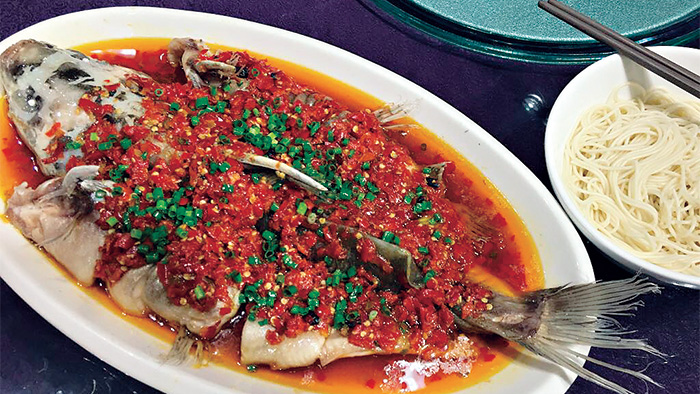 四川菜
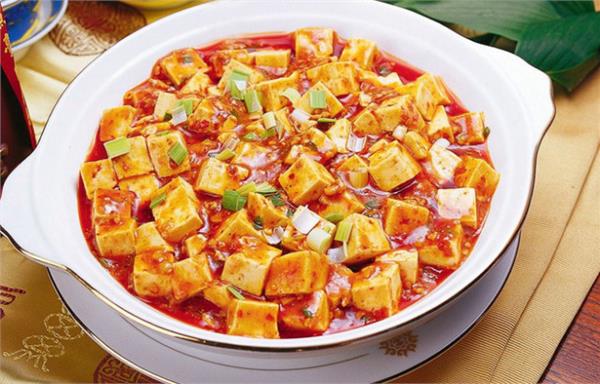 剁椒鱼头
麻婆豆腐
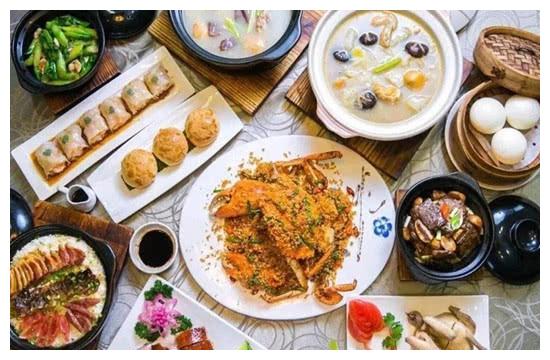 清淡
广州菜
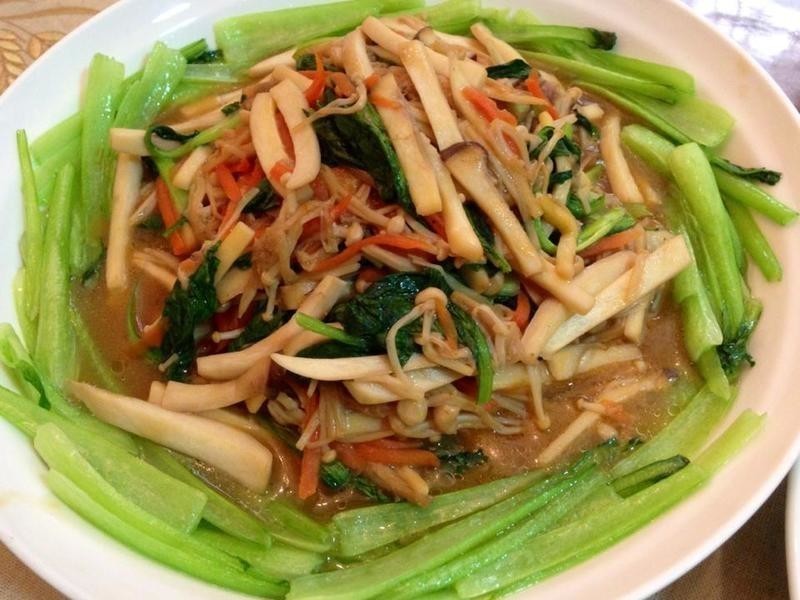 上海菜
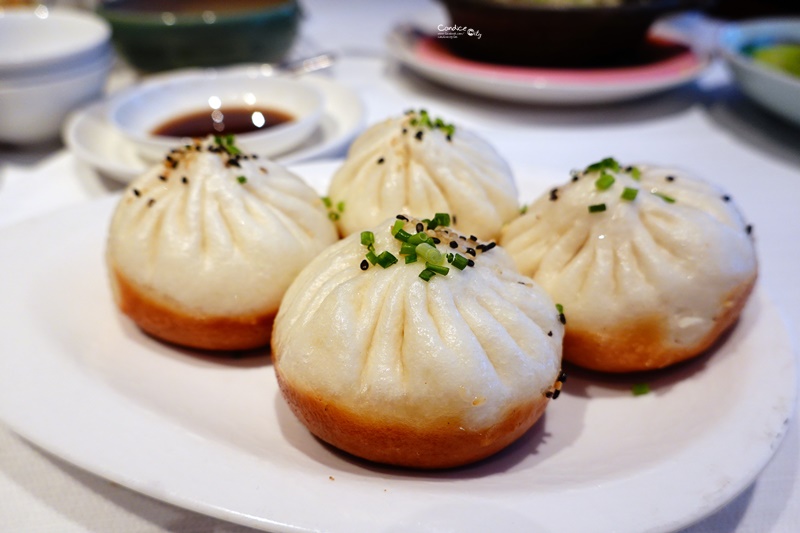 汤包
素菜
  sù
The Emphatic 是
A：学校宿舍方便吗？
B：学校宿舍很方便。
C：学校宿舍是很方便，离学校不远，走路两分钟就到了。
__________________________
The Emphatic 是
Used before adjectives and verb
Give some additional thing
To confirm someone saying
A：我们的房间不大。
B：我们的房间是不大，只能住两个人。
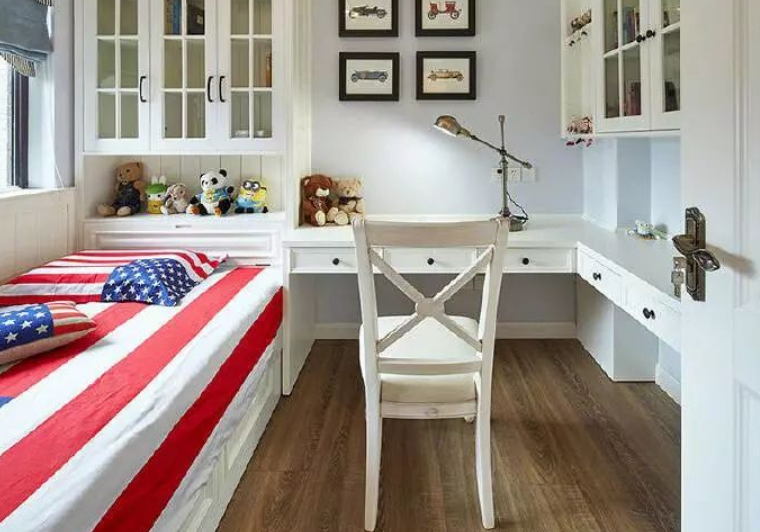 The Emphatic 是
十五分钟写完
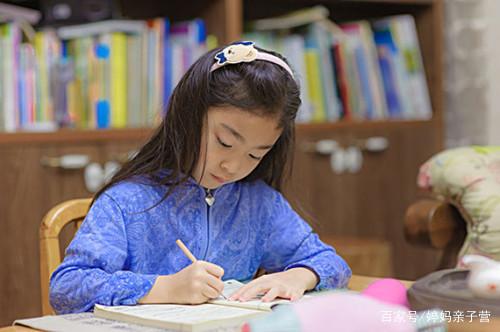 A：老师给的作业很容易。
B：老师给的作业是很容易，我十五分钟就写完了。
B：这间饭馆儿的菜是很地道，可是太贵了。
The Emphatic 是
But
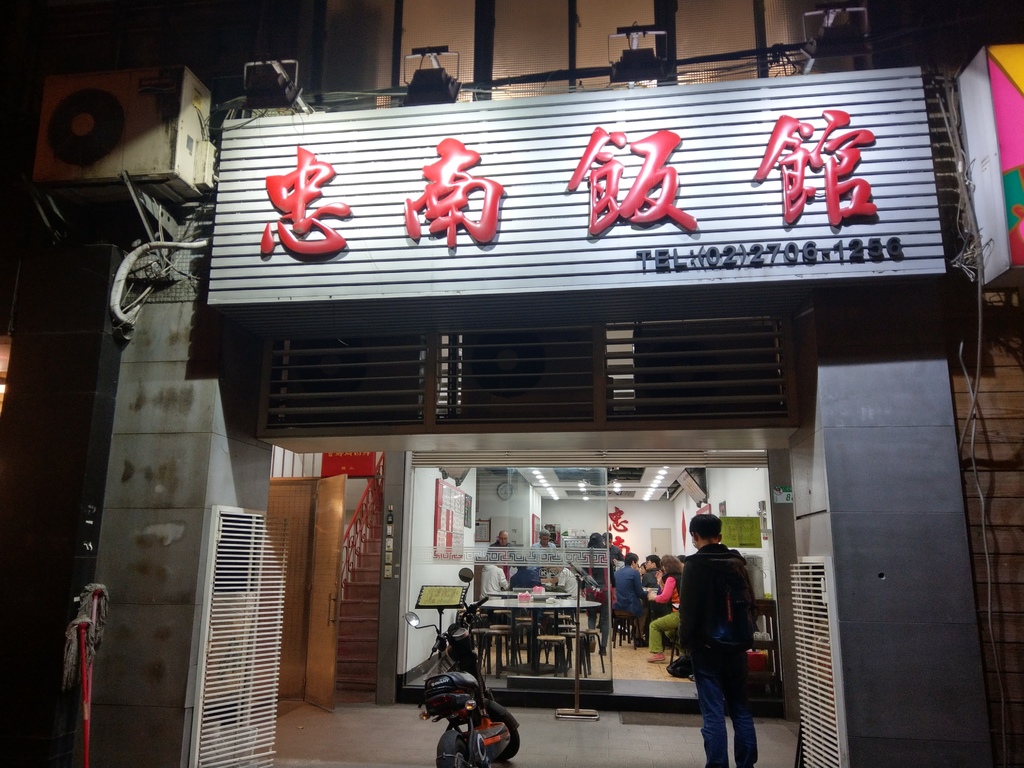 贵
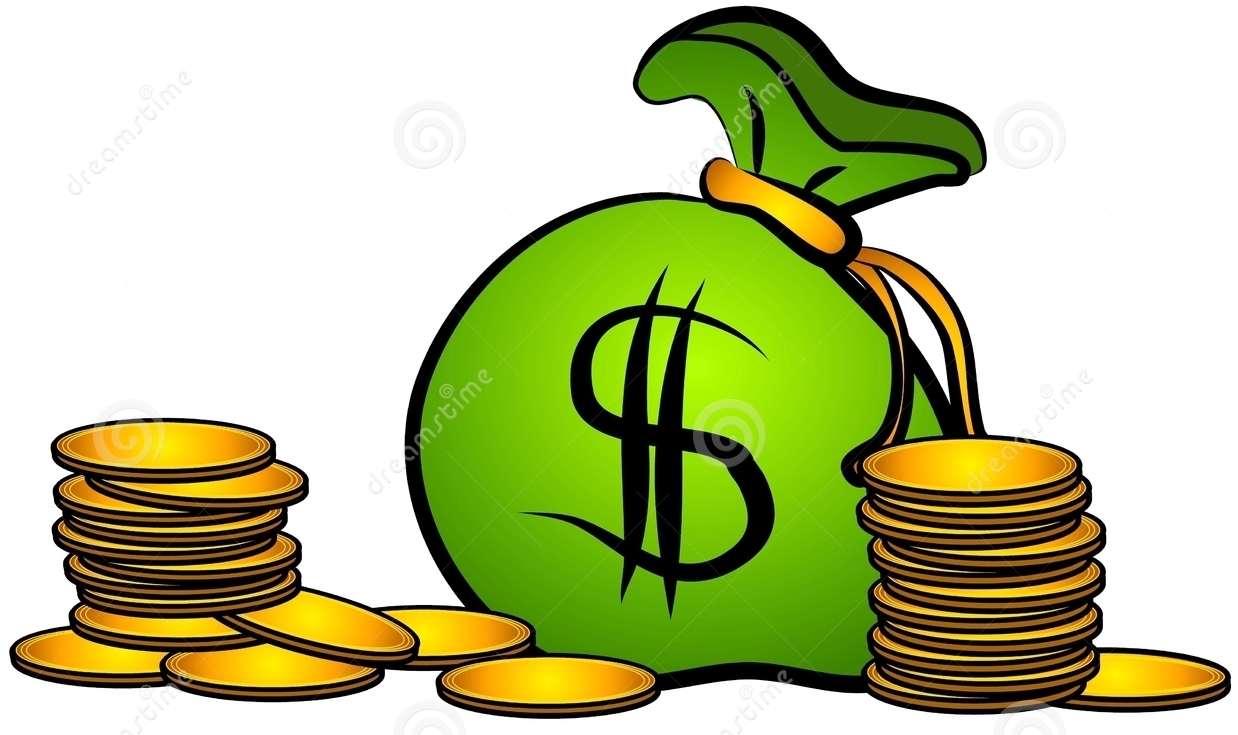 A：这间饭馆儿的菜很地道。
B：四川菜是好吃，只是太辣了！
The Emphatic 是
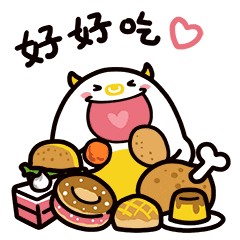 But
A：四川菜好吃！
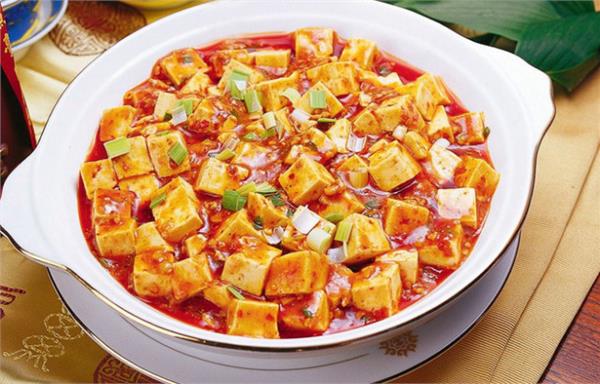 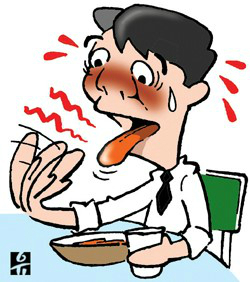 The Emphatic 是
请造句
Make a sentence
A不如B
Use tip:不如 means more or less the 
same thing as 没有 in comparative sentence.
我跑得很快
弟弟跑得更快
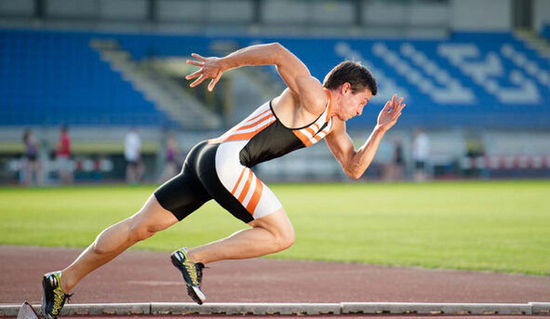 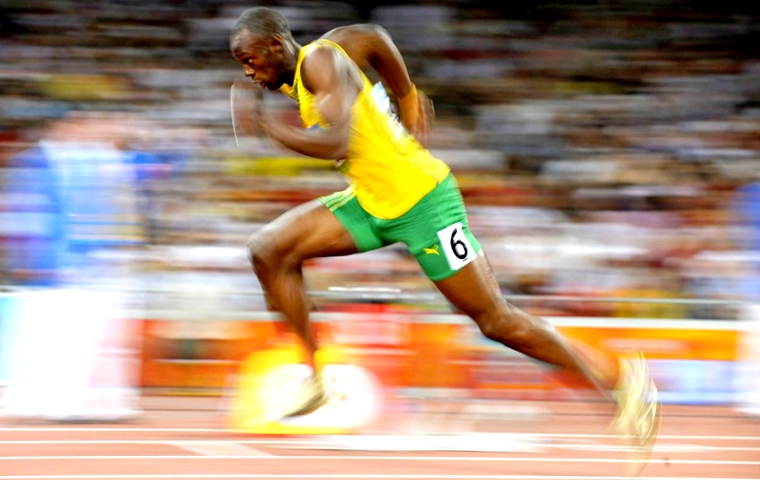 I’m not faster than 弟弟
我跑的没有弟弟快。
我跑的不如弟弟快。
A不如B
哥哥比较高。
哥哥
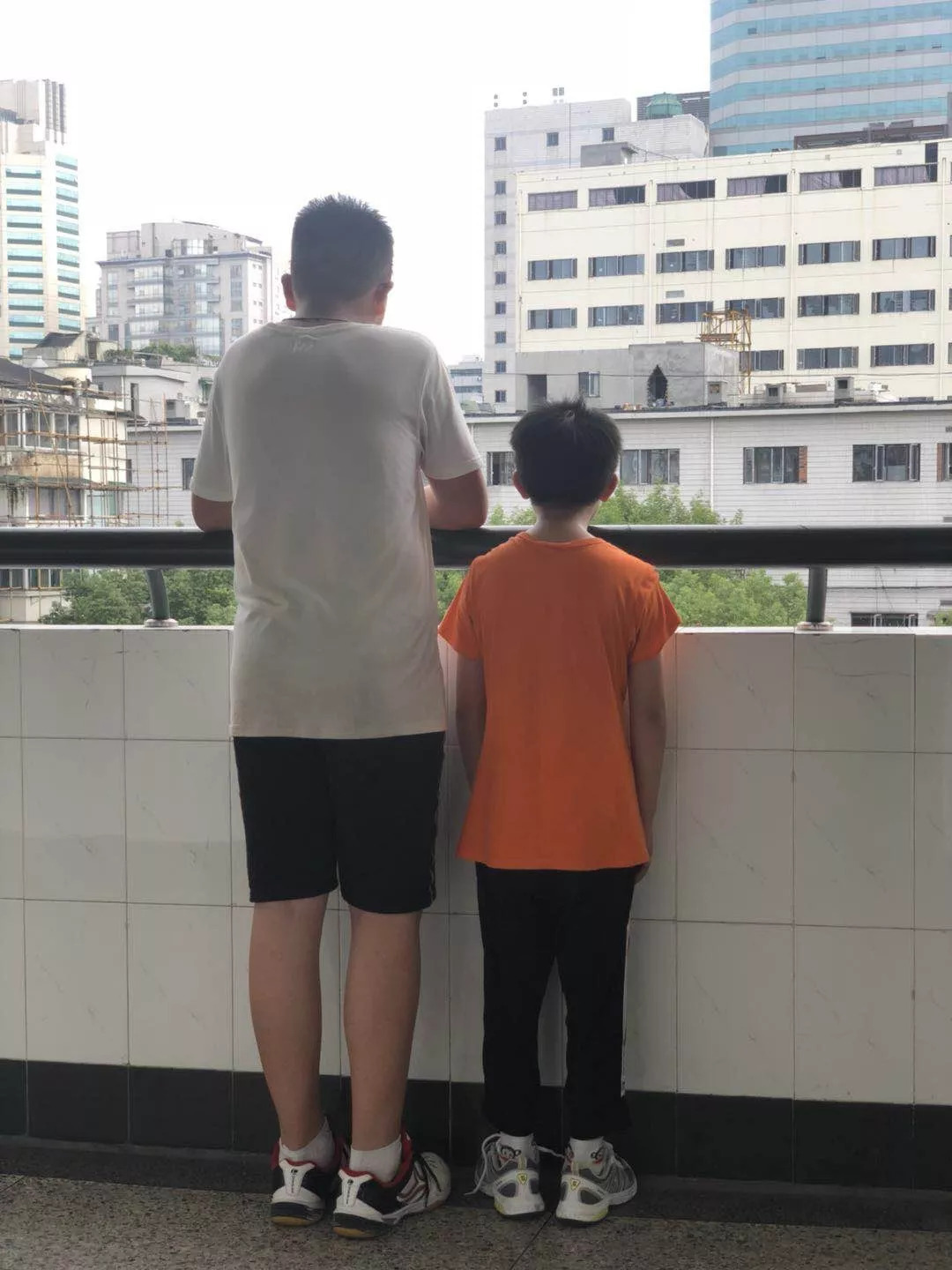 弟弟
弟弟不如哥哥高。
A不如B
湖南菜比四川菜辣。
四川菜
湖南菜
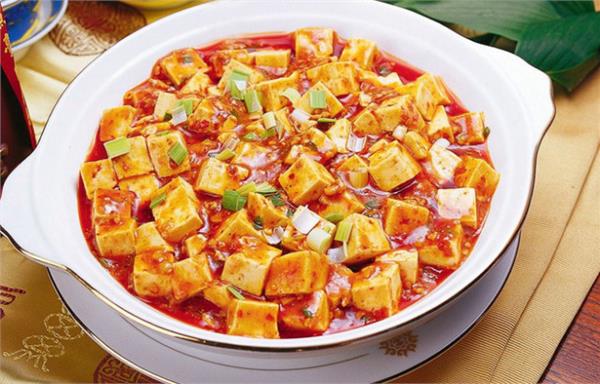 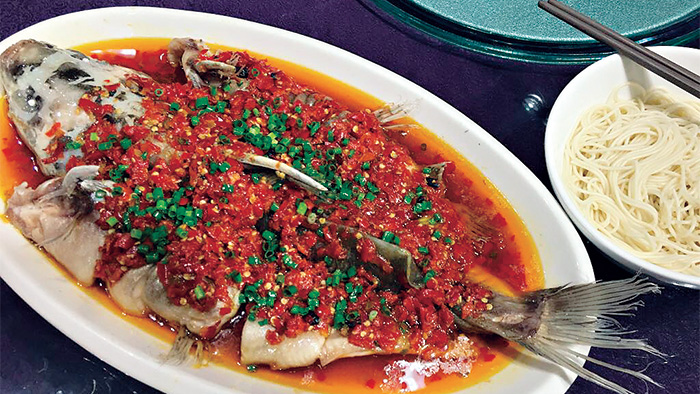 辣
辣
辣
四川菜不如湖南菜辣。
A不如B
我考的分数
姐姐
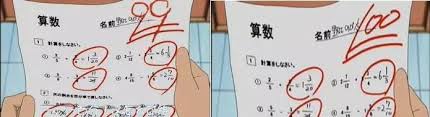 好
我考的分数不如姐姐好。
A不如B
Unlike 没有，不如does not always need to be followed by an adj
A不如B(好)
我考的分数
姐姐
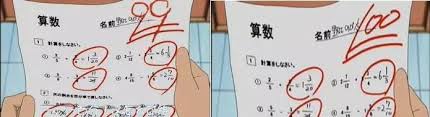 好
我考的分数不如姐姐。
不如
A不如B
他跳舞不如我好。
他跳舞不如我。
他的中文比我好。
我的中文不如他。
A不如B
请造句
Make a sentence
麻烦
May I trouble you
(polite way to ask someone to do sth)
V
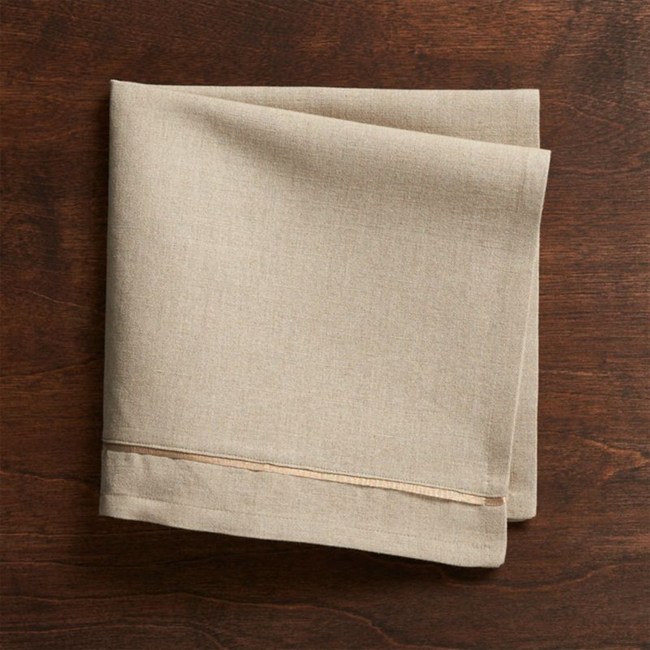 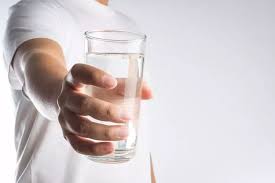 麻烦给我一杯水。
麻烦给我一些餐巾纸。
麻烦
Troublesome
Adj
坐电车到学校很麻烦。
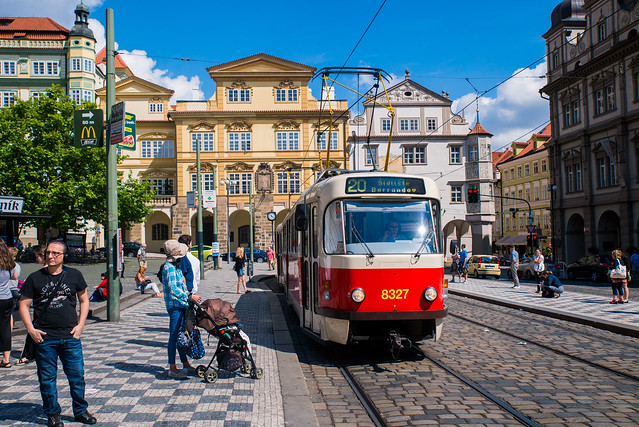 表现
biǎoxiàn
这就要看…了
（it depends on…)
performance
学生：今天可以提早下课吗？
老师：这就要看你们的表现了！
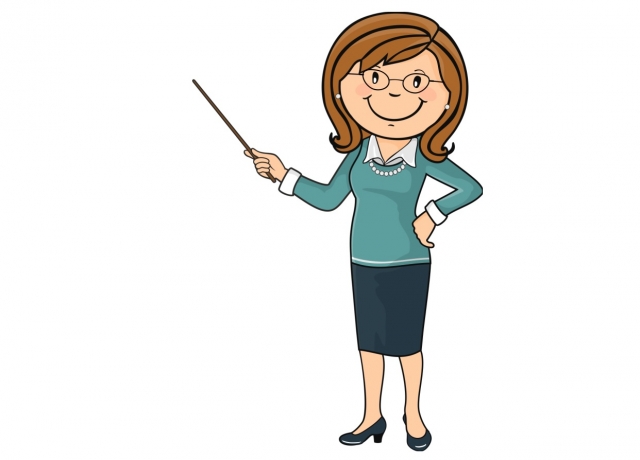 看你们的表现。
这就要看…了
（it depends on…)
A：你寒假打算要去中国玩吗？
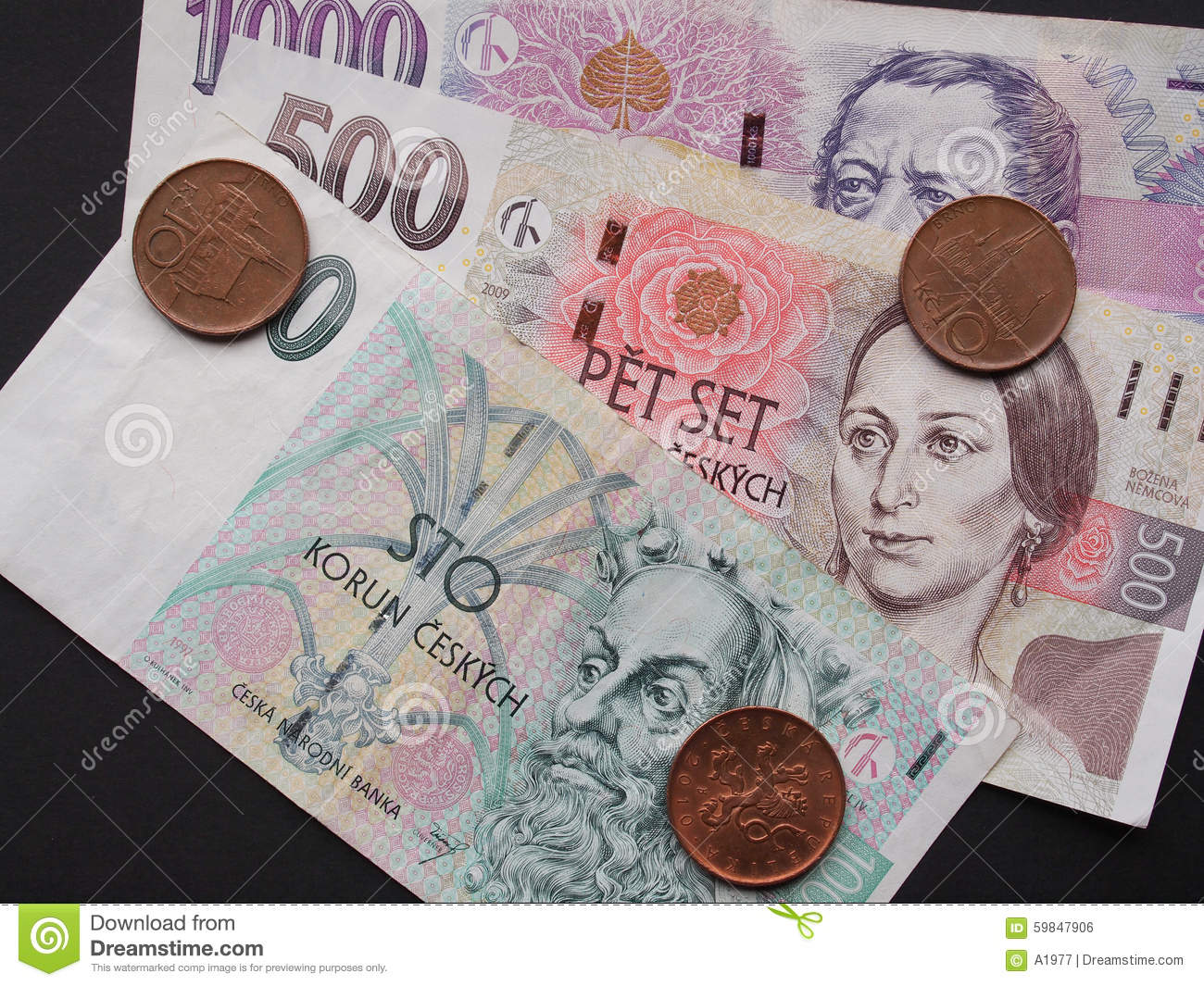 Ｂ：这就要看我有没有钱了。
这就要看…了
（it depends on…)
A：哪种捷克啤酒比较好喝？
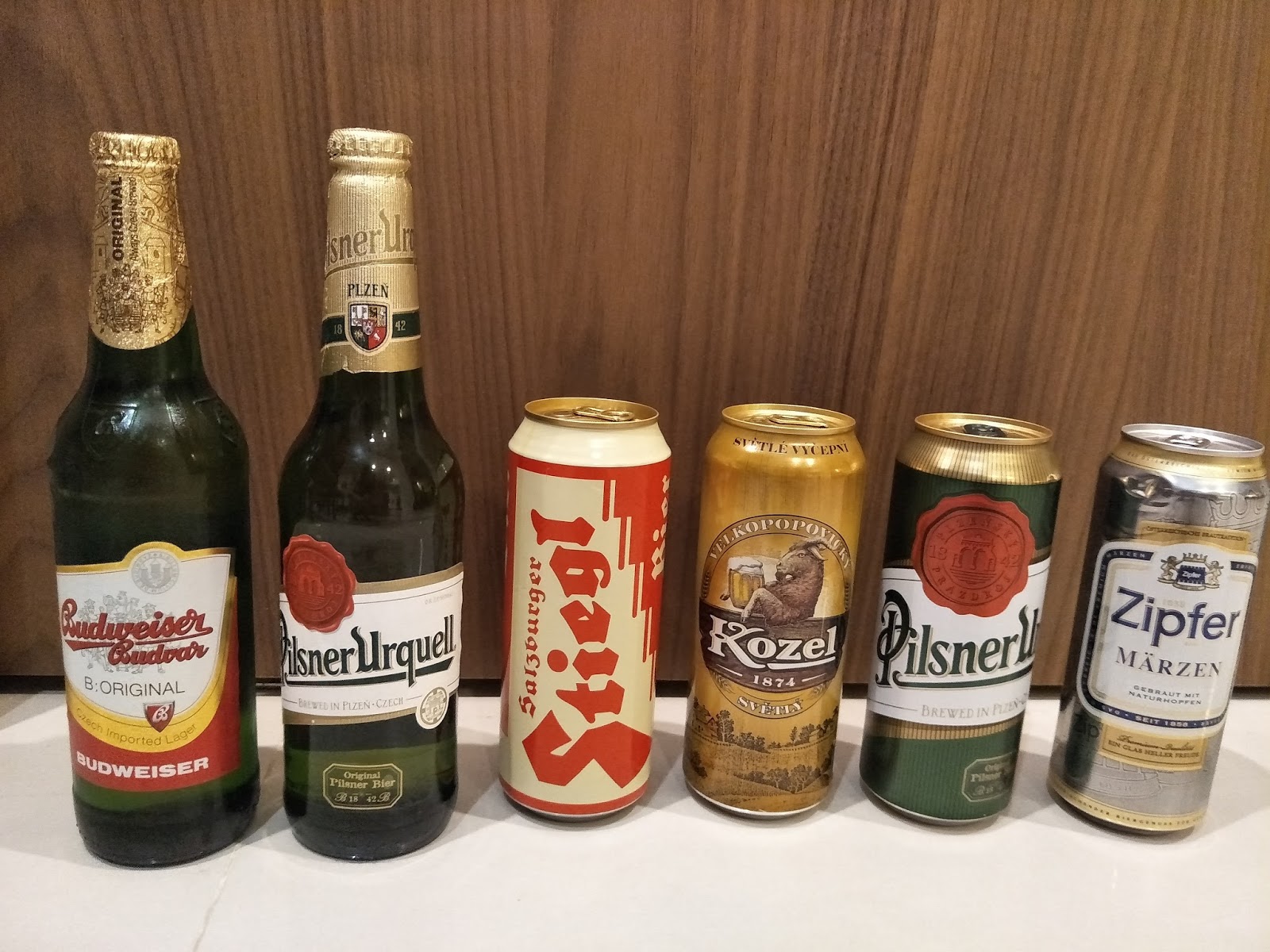 B：这就要看你喜欢什么口味了。
比如说
（比方说）
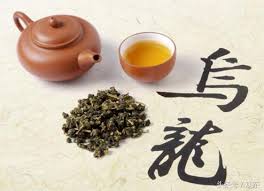 中国有很多茶，比如说乌龙茶。
https://sfsu.app.box.com/s/rkh0r16g34qybalfadw24pnntaujjtrg
1. 几个人去中国饭馆儿？
2. 谁是留学生？
3. 什么菜又嫩又香？
4. 他们点了什么菜？
5. 他们的菜要怎么样？
6.为什么林雪梅说我们不“要饭”？
7. 柯林喜欢哪些菜，为什么？
https://sfsu.app.box.com/s/fhe1iynlocswjyym7bbi57otxyc31xzf